NHIỆT LIỆT CHÀO MỪNG
QUÝ THẦY CÔ VỀ DỰ 
THAO GIẢNG LỚP 2C
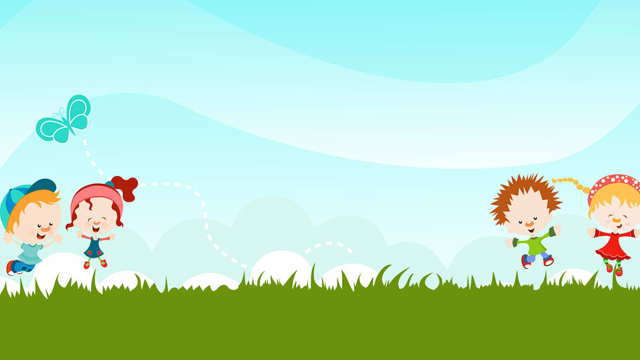 TRƯỜNG TIỂU HỌC TRƯỜNG THỊNH
MÔN : TIẾNG VIỆT
LUYỆN TẬP
Giáo viên thực hiện: Nguyễn Thị Thu Hường
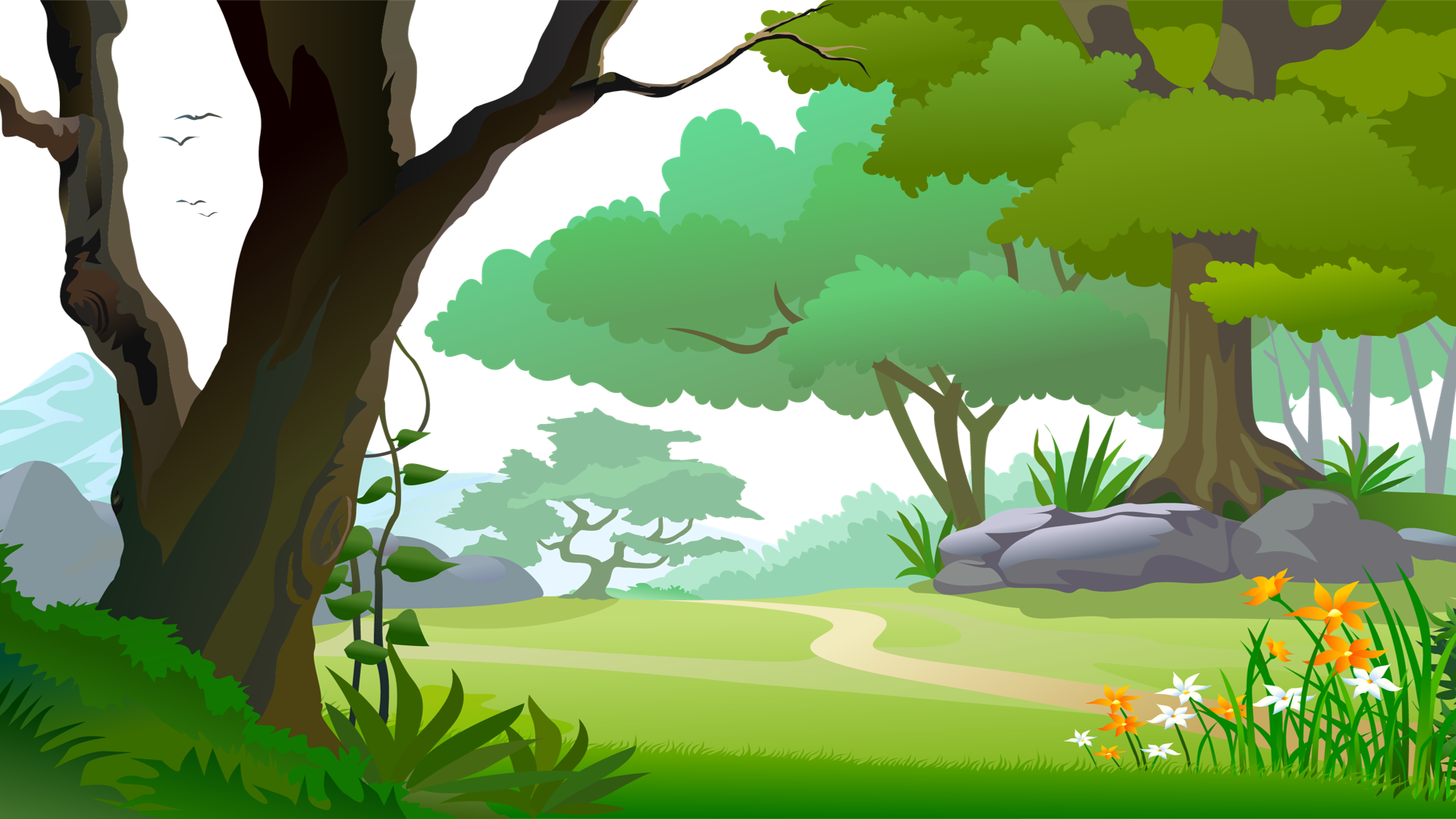 GIẢI CỨU RỪNG XANH
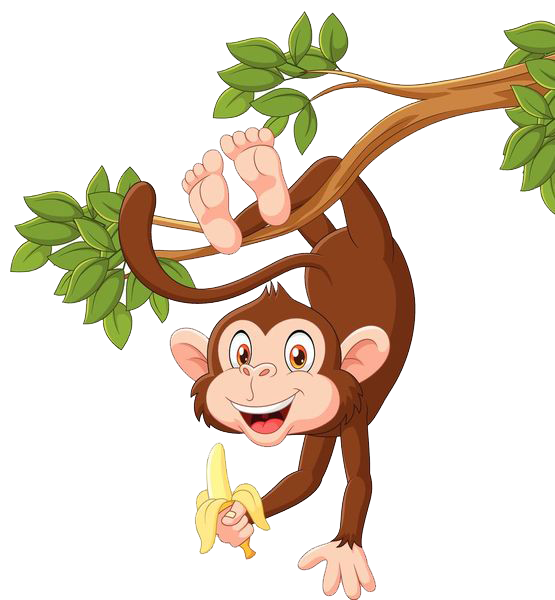 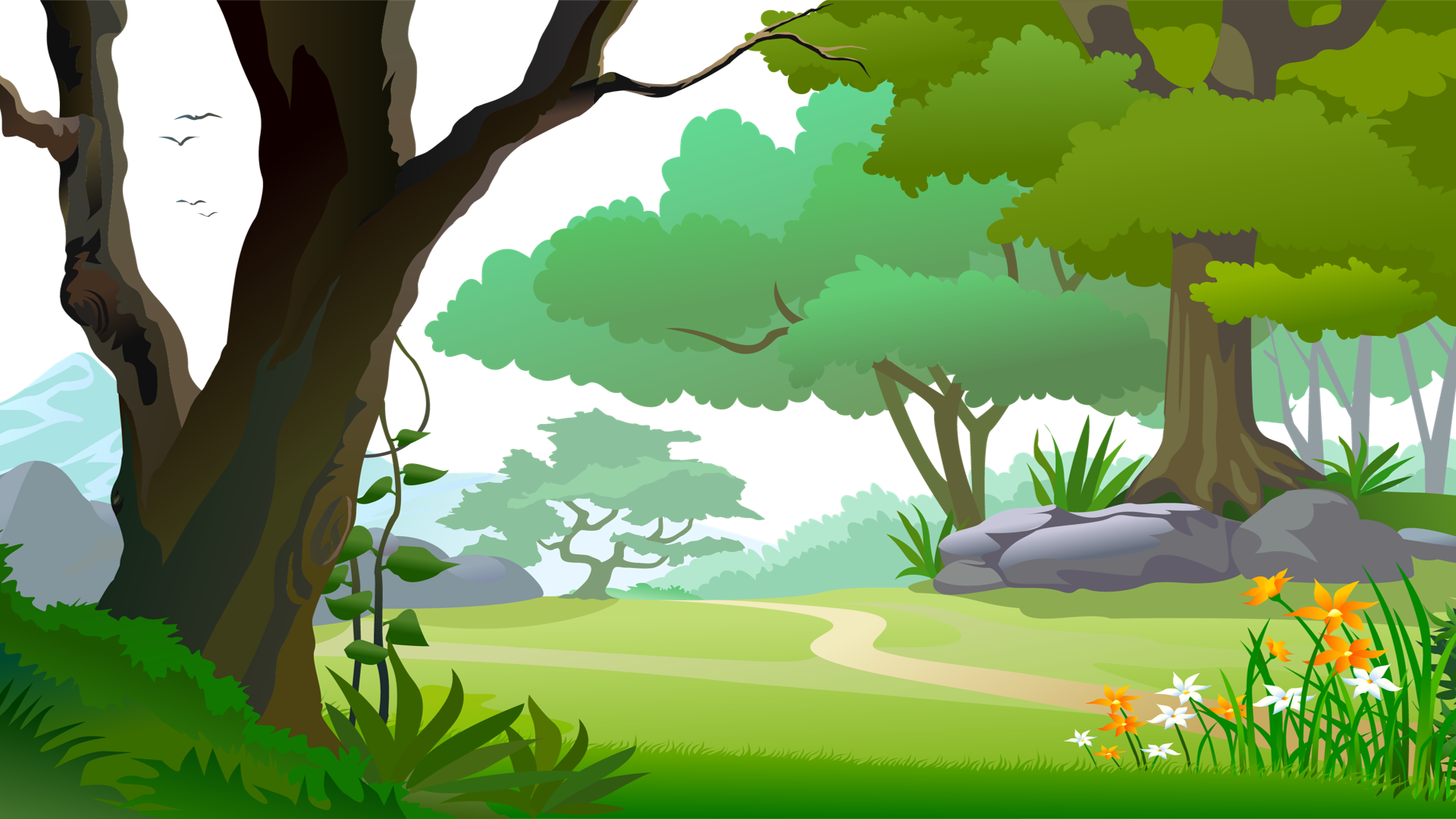 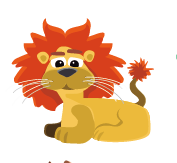 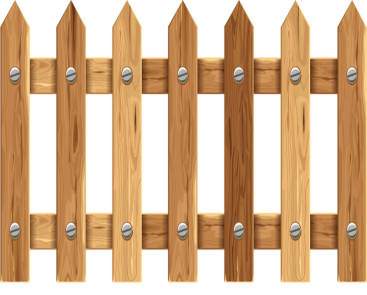 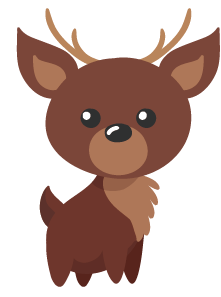 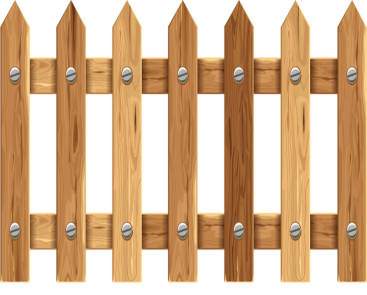 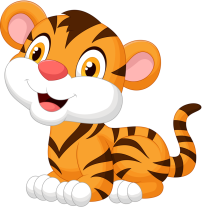 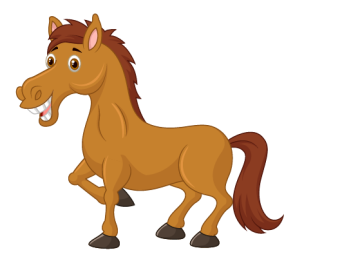 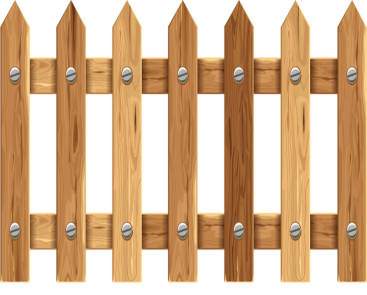 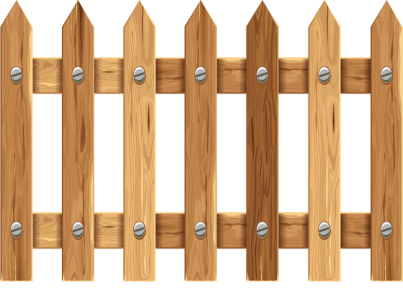 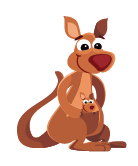 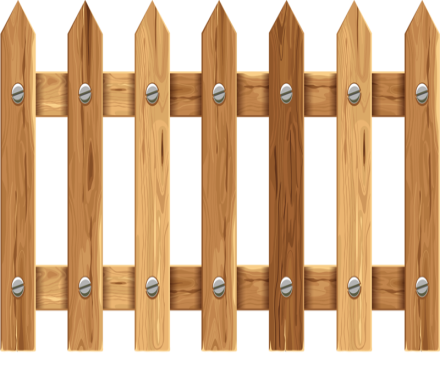 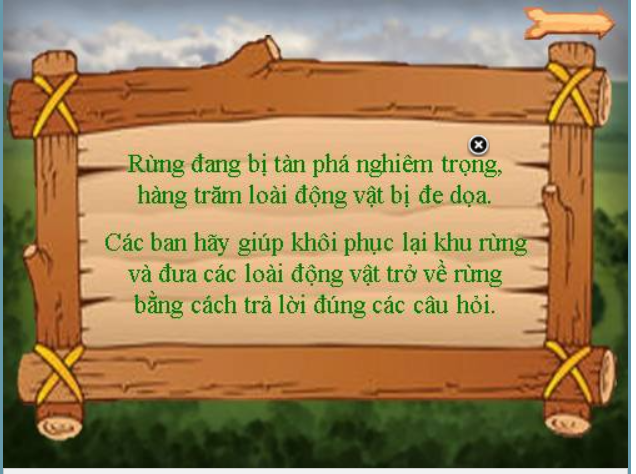 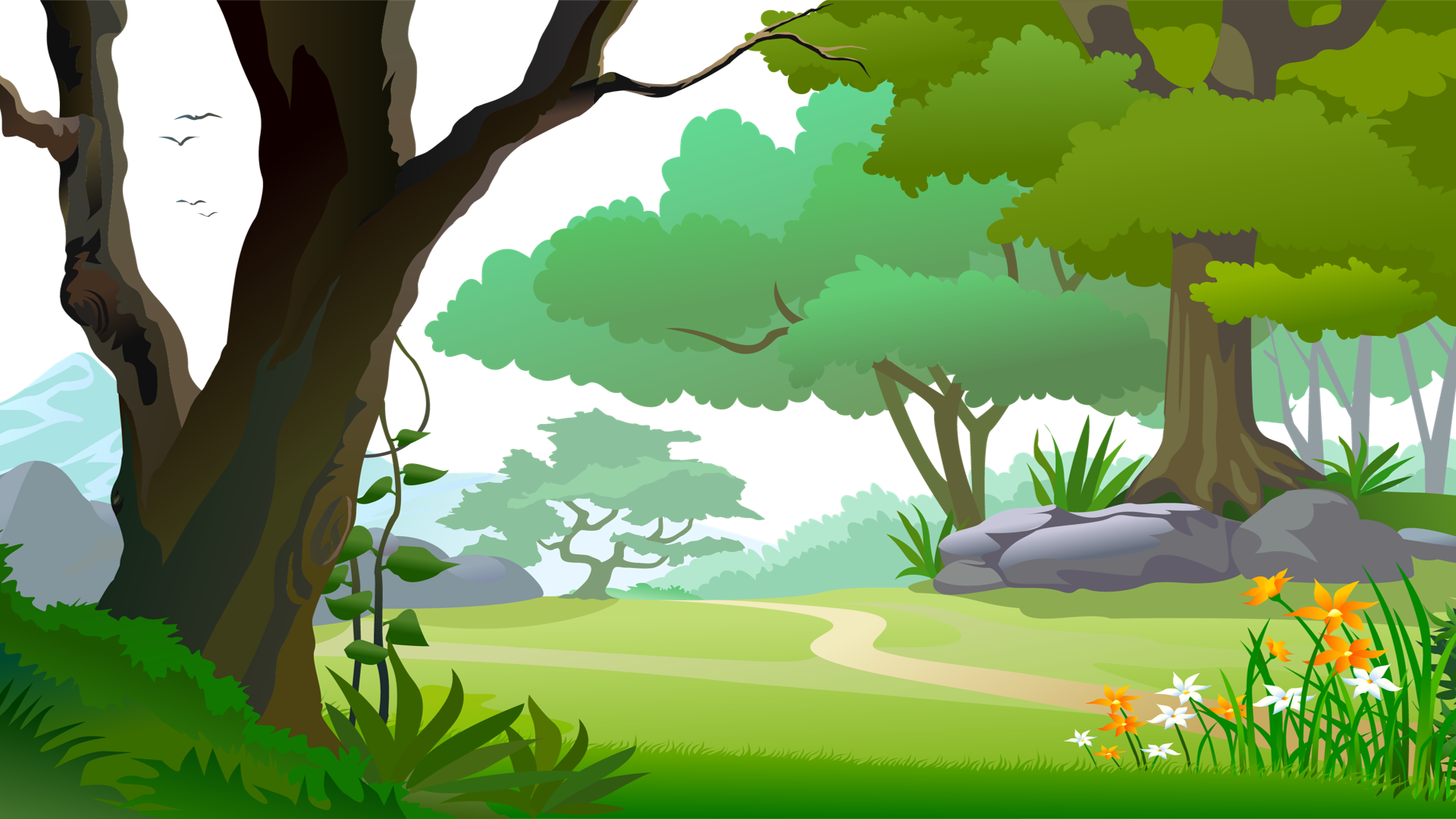 Cái mình đo đỏCái mỏ nâu nâuXuống tắm ao sâuLên cày ruộng cạnLà cái gì ?
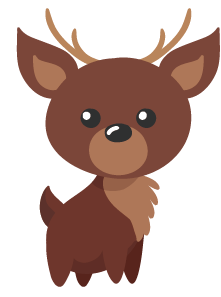 Cái bút mực
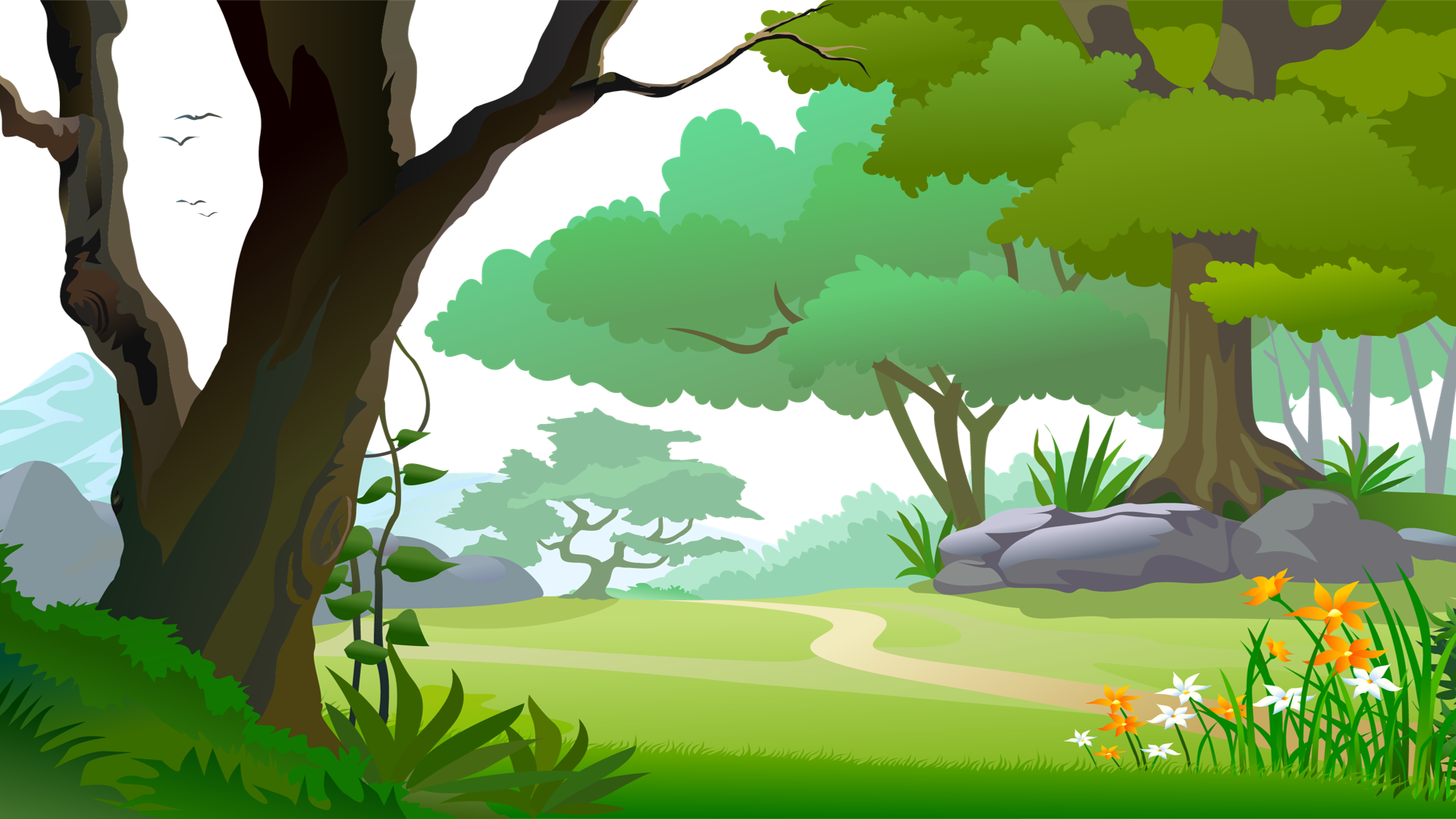 Da tôi màu trắngBạn cùng bảng đenHãy cầm tôi lênTôi làm theo bạnLà cái gì ?
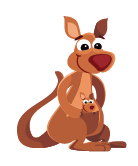 Viên phấn
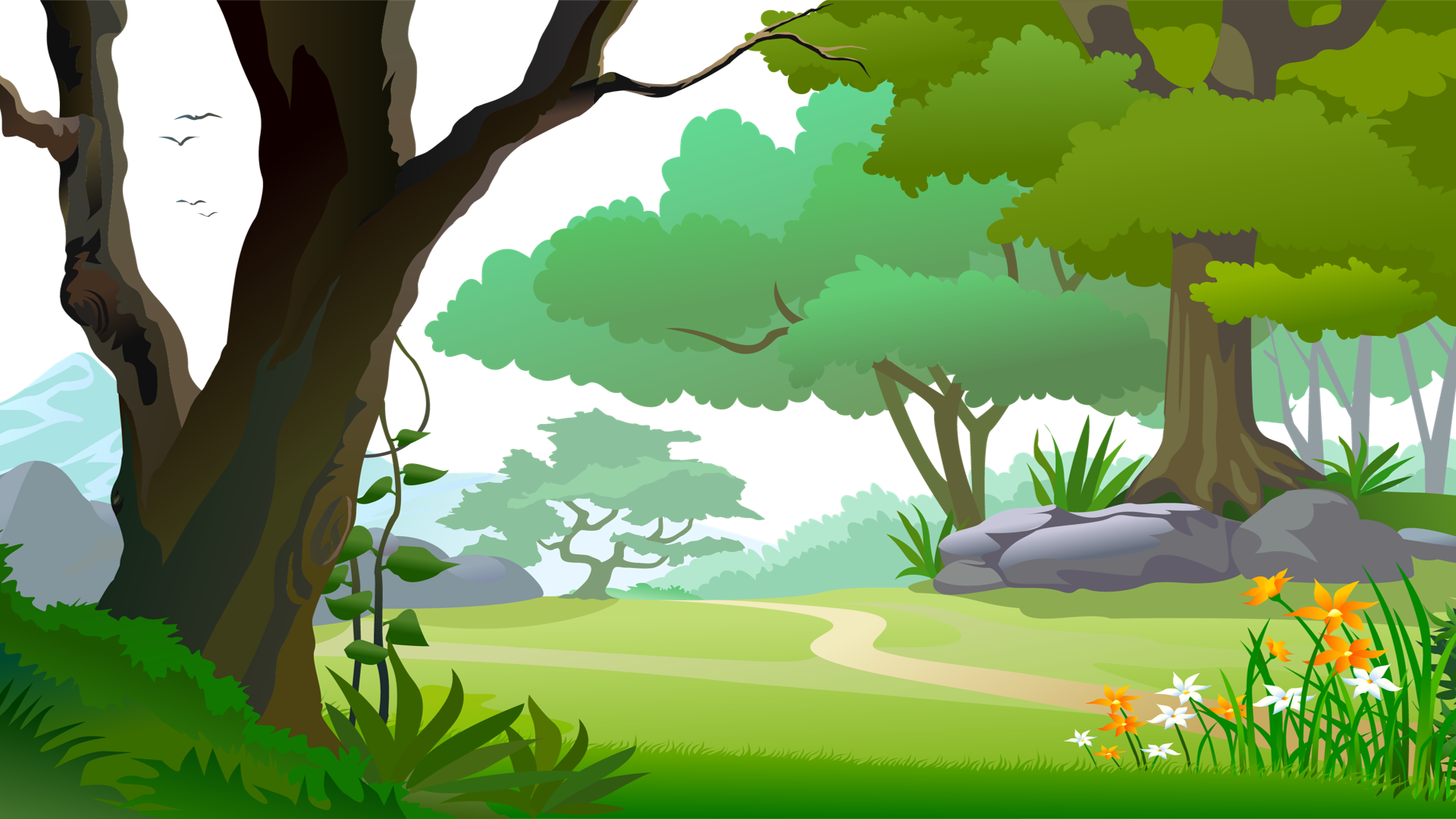 Có chân mà chẳng biết đi
Quanh năm suốt tháng đứng ì một nơi
        Bạn bè chăn, chiếu, gối thôi
Cho người nằm ngủ thảnh thơi đêm ngày.
(Là cái gì?)
Cái giường
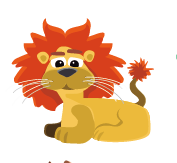 Thứ Năm ngày 17 tháng 10 năm 2024
Tiếng Việt
Luyện tập
Từ chỉ sự vật, đặc điểm. Câu nêu đặc điểm.
1
2
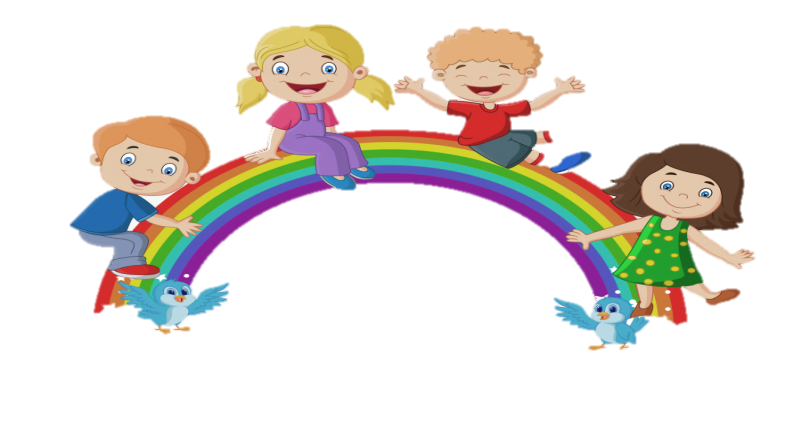 MỤC TIÊU:
Phát triển vốn từ chỉ sự  vật (đồ vật học sinh thường thấy ở trường.)
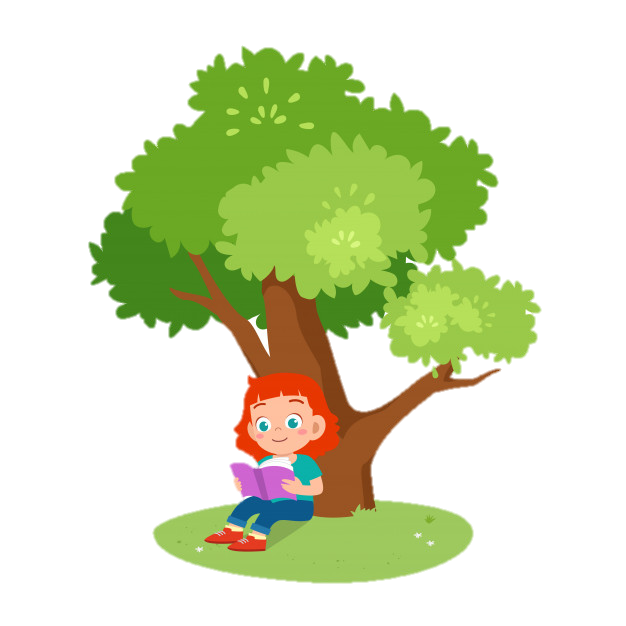 Đặt câu nêu đặc điểm của đồ vật.
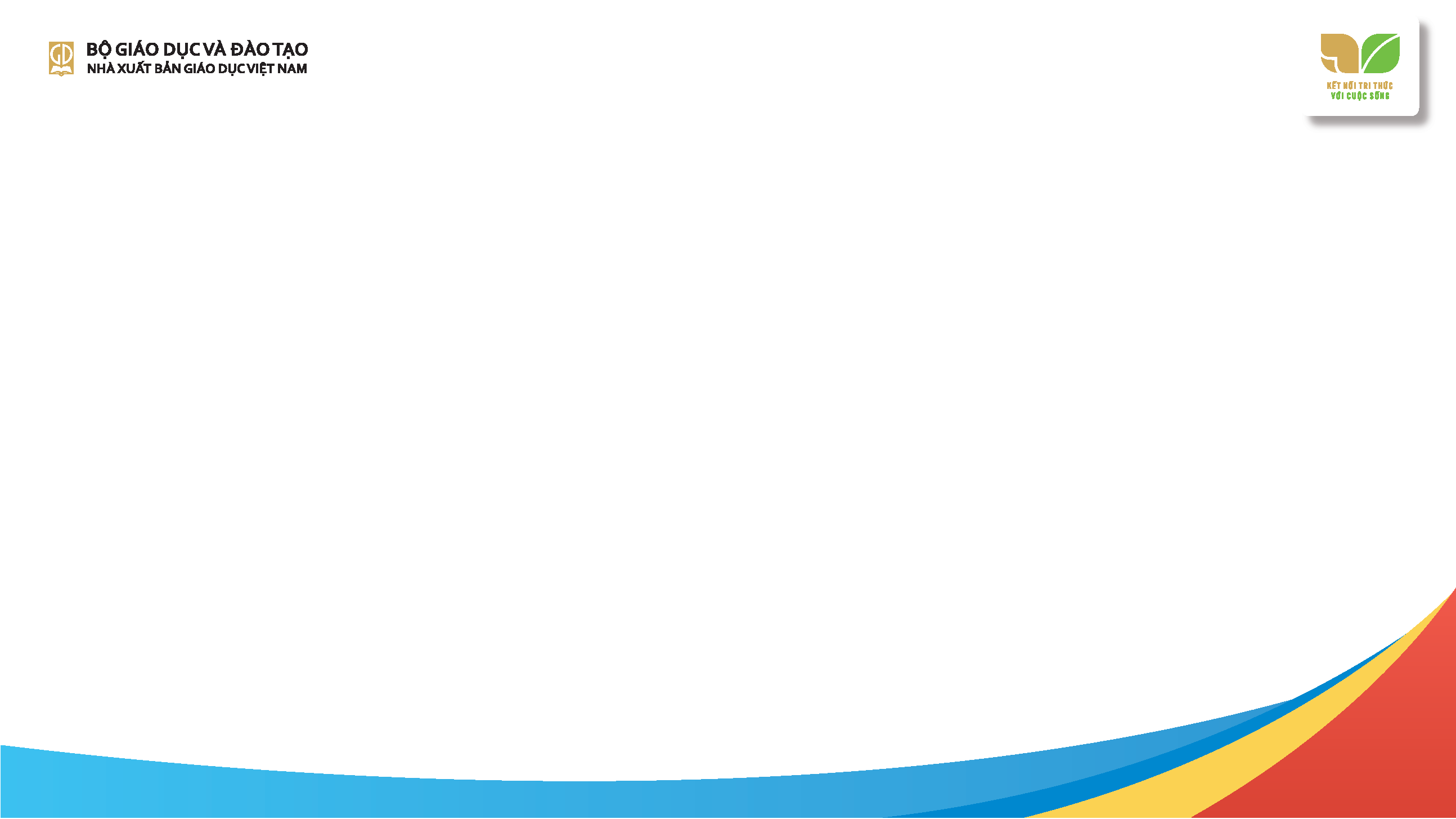 1
Giải câu đố để tìm từ ngữ chỉ sự vật.
a)Cái gì tích tắc ngày đêm,
Nhắc em đi ngủ, nhắc em học bài
	Một anh chậm bước khoan thai
Một anh chạy những bước dài thật nhanh.
                                               (Là cái gì?)
b. Ruột dài từ mũi đến chân
Mũi mòn ruột cũng dần dần mòn theo.
                                     (Là cái gì?)
c. Nhỏ như cái kẹo
Dẻo như bánh giầy
Học trò lâu nay
Vẫn dùng đến nó.
                    (Là cái gì?)
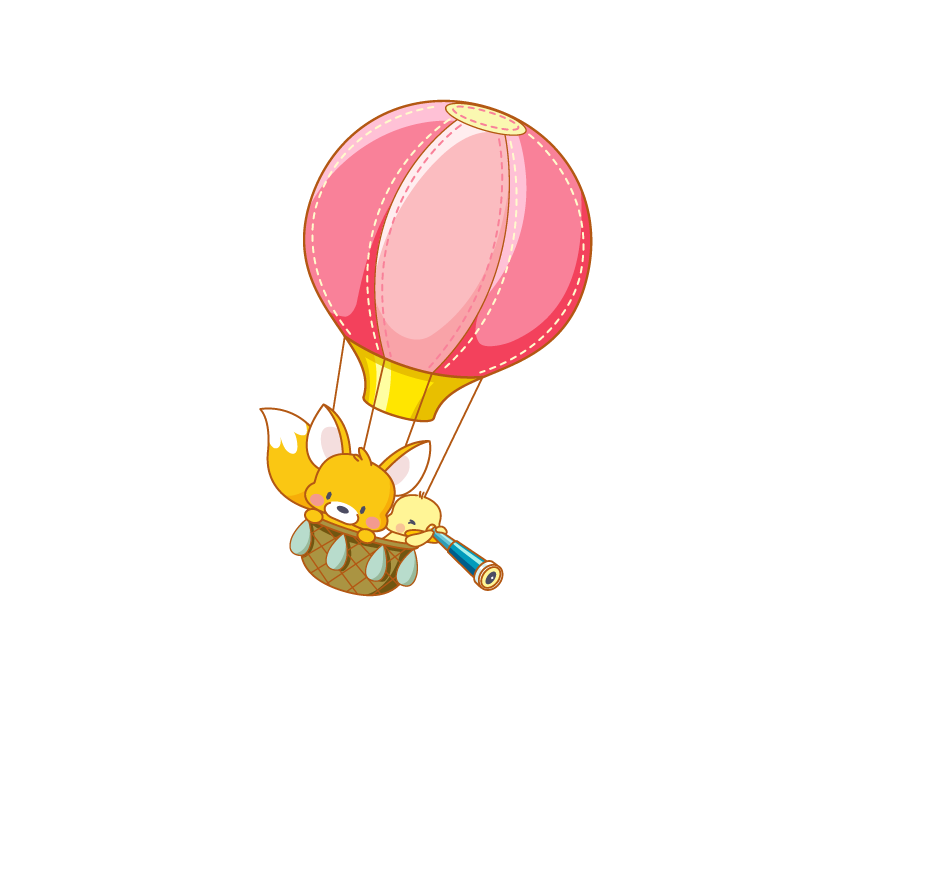 1
Giải câu đố để tìm từ ngữ chỉ sự vật.
Cái gì tích tắc ngày đêm,
Nhắc em đi ngủ, nhắc em học bài
	Một anh chậm bước khoan thai
Một anh chạy những bước dài thật nhanh.                                                             (Là cái gì?)
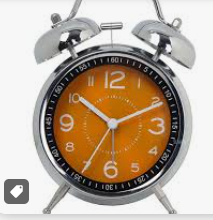 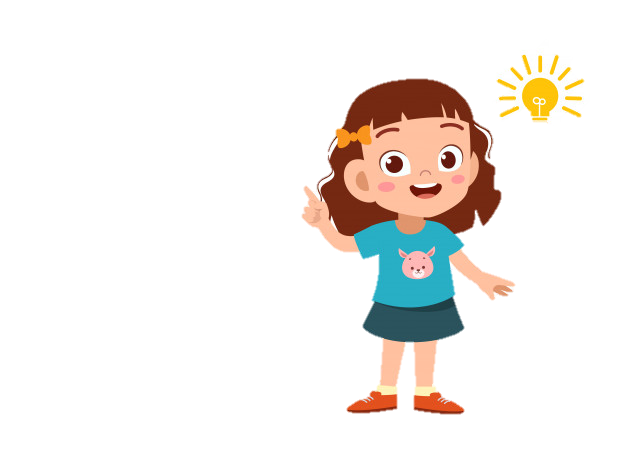 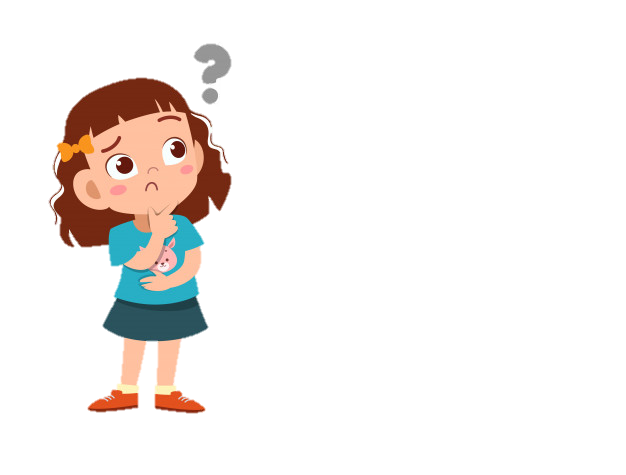 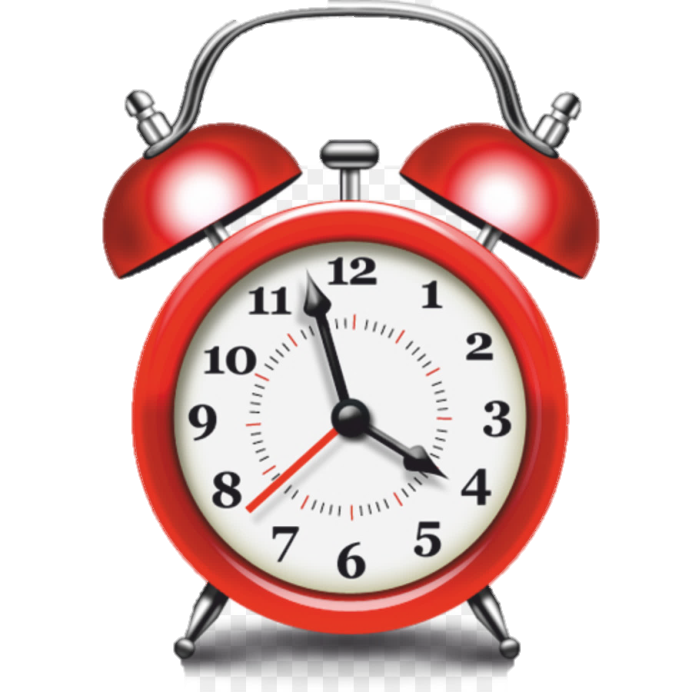 Chiếc đồng hồ
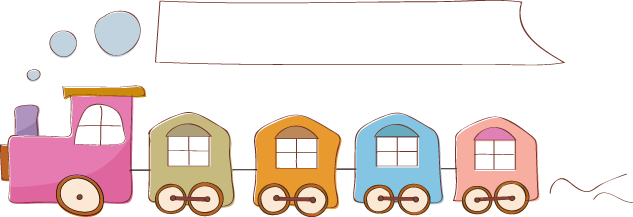 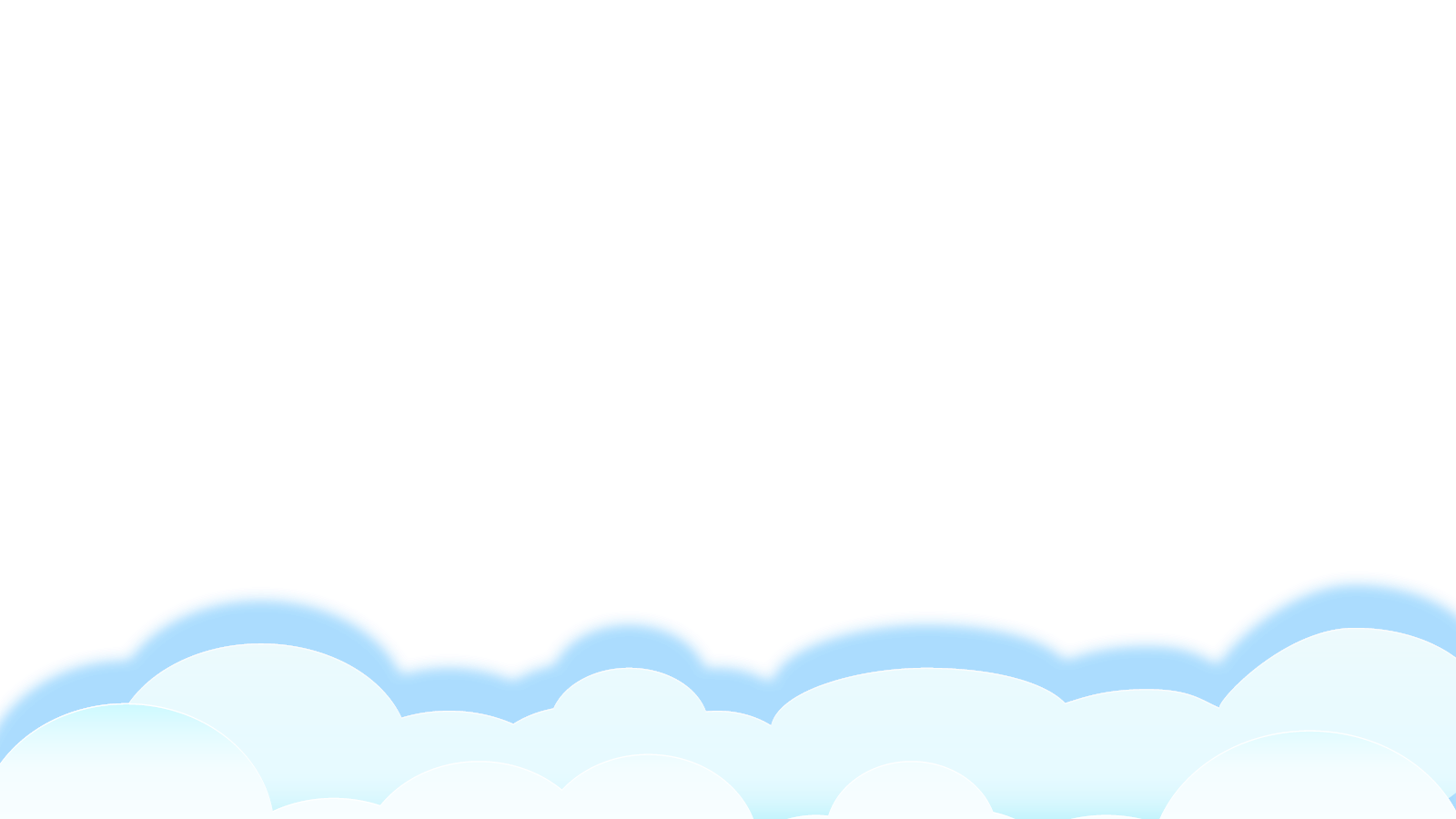 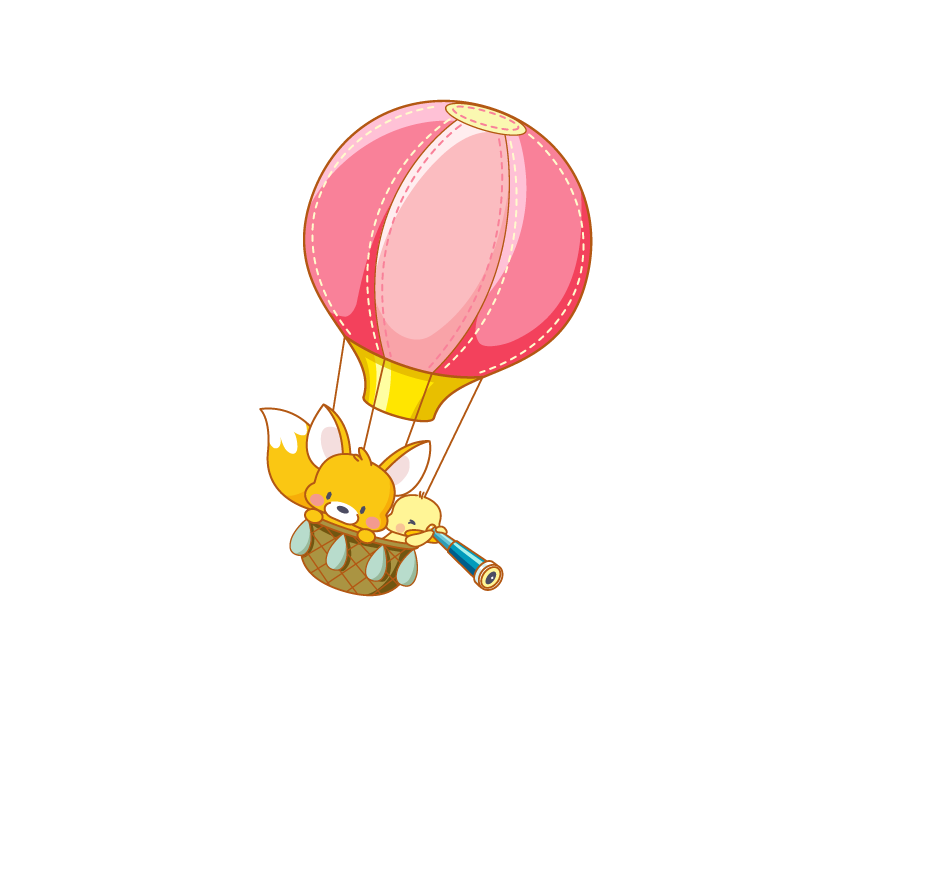 1
Giải câu đố để tìm từ ngữ chỉ sự vật.
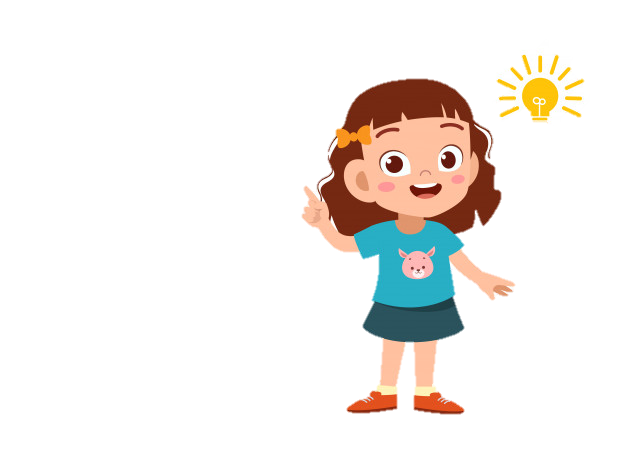 b. Ruột dài từ mũi đến chân
Mũi mòn ruột cũng dần dần mòn theo.
                                     (Là cái gì?)
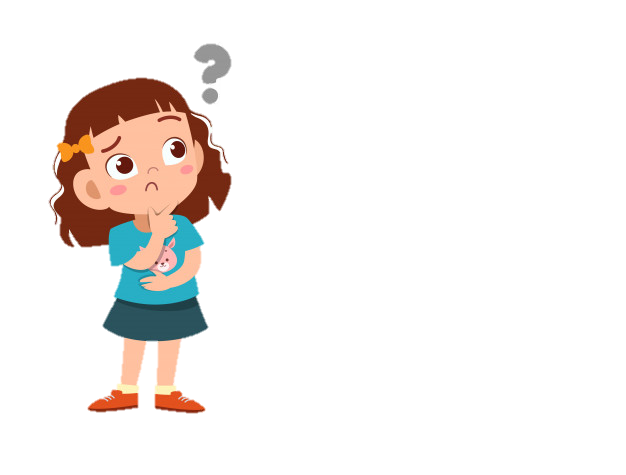 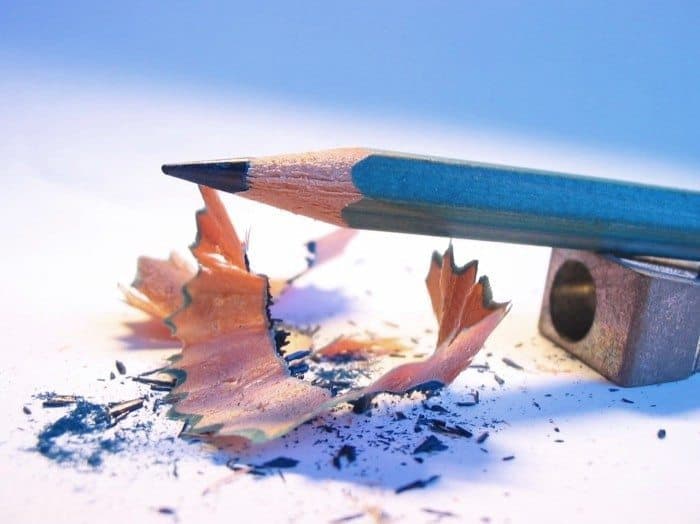 Cái bút chì
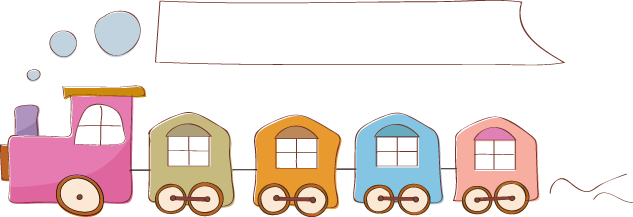 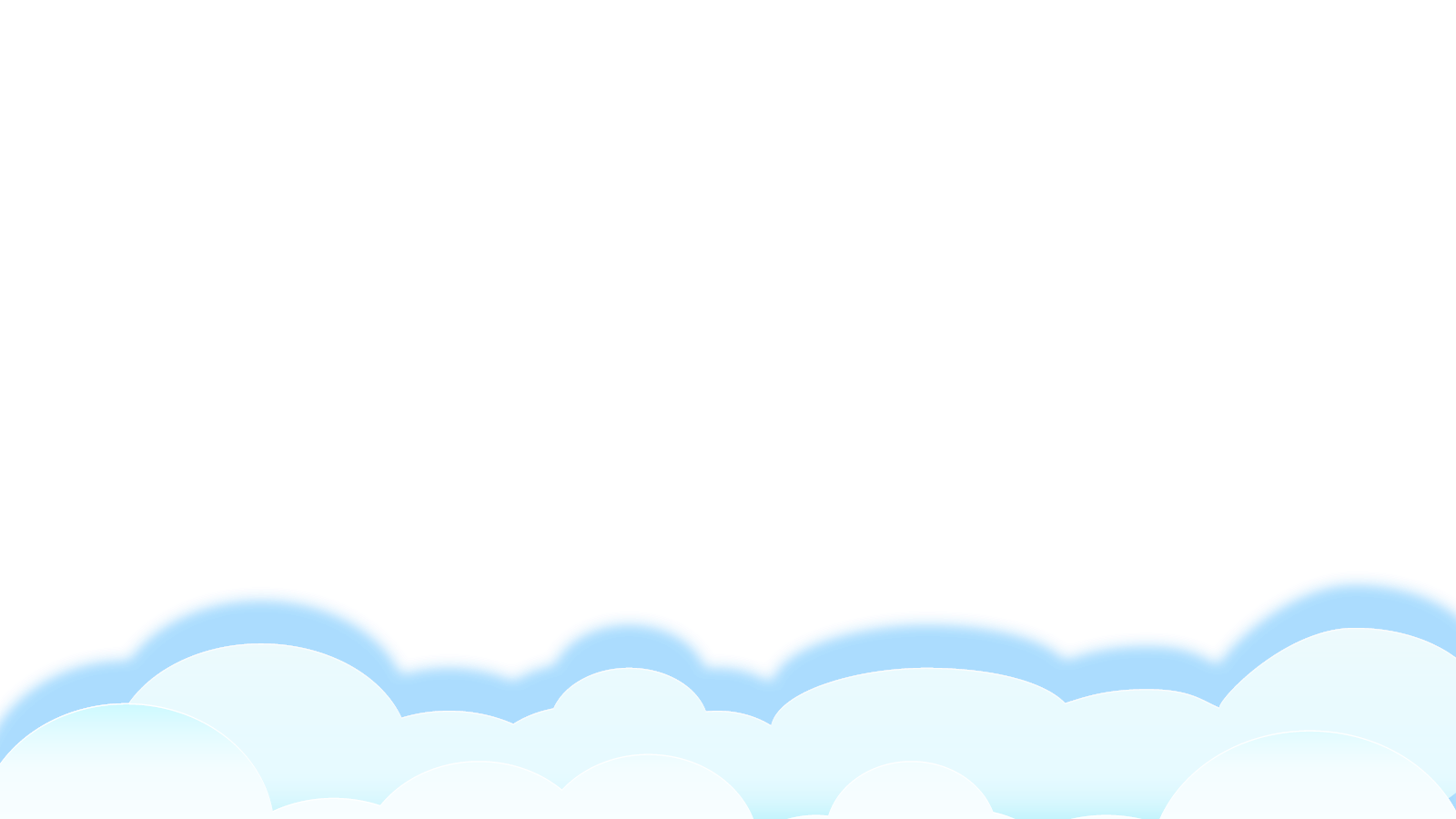 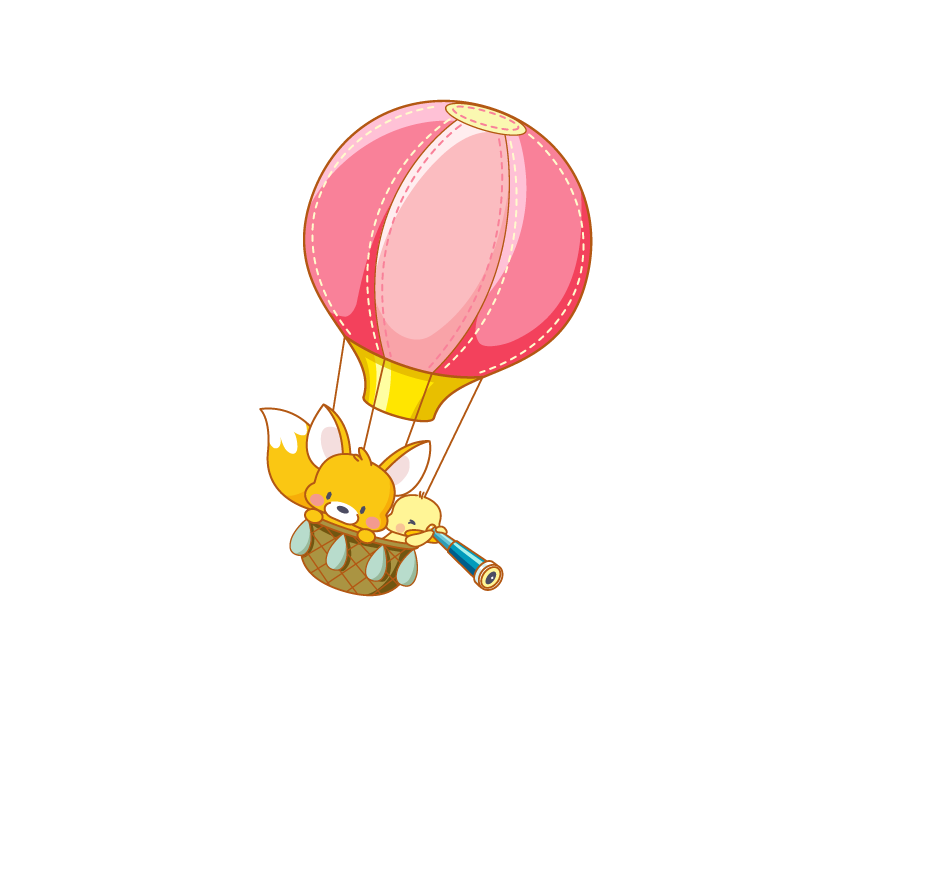 1
Giải câu đố để tìm từ ngữ chỉ sự vật.
c. Nhỏ như cái kẹo
Dẻo như bánh giầy
Học trò lâu nay
Vẫn dùng đến nó.
                    (Là cái gì?)
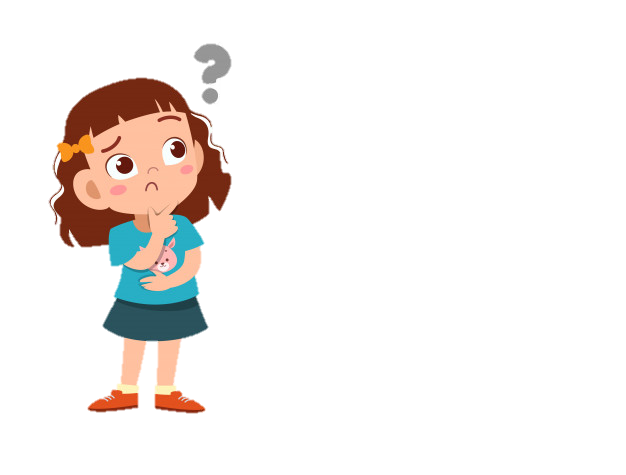 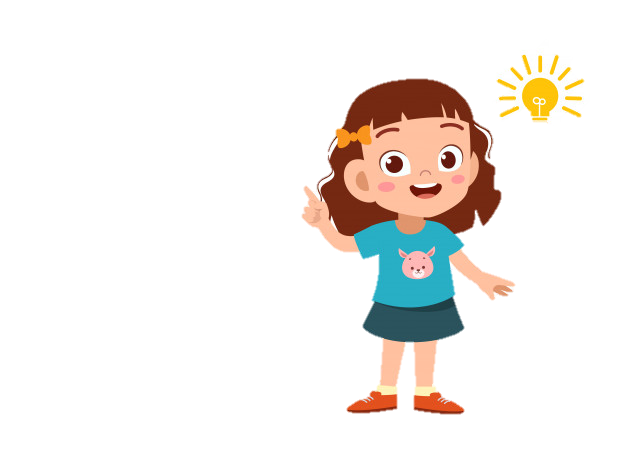 cục tẩy 
(cục gôm)
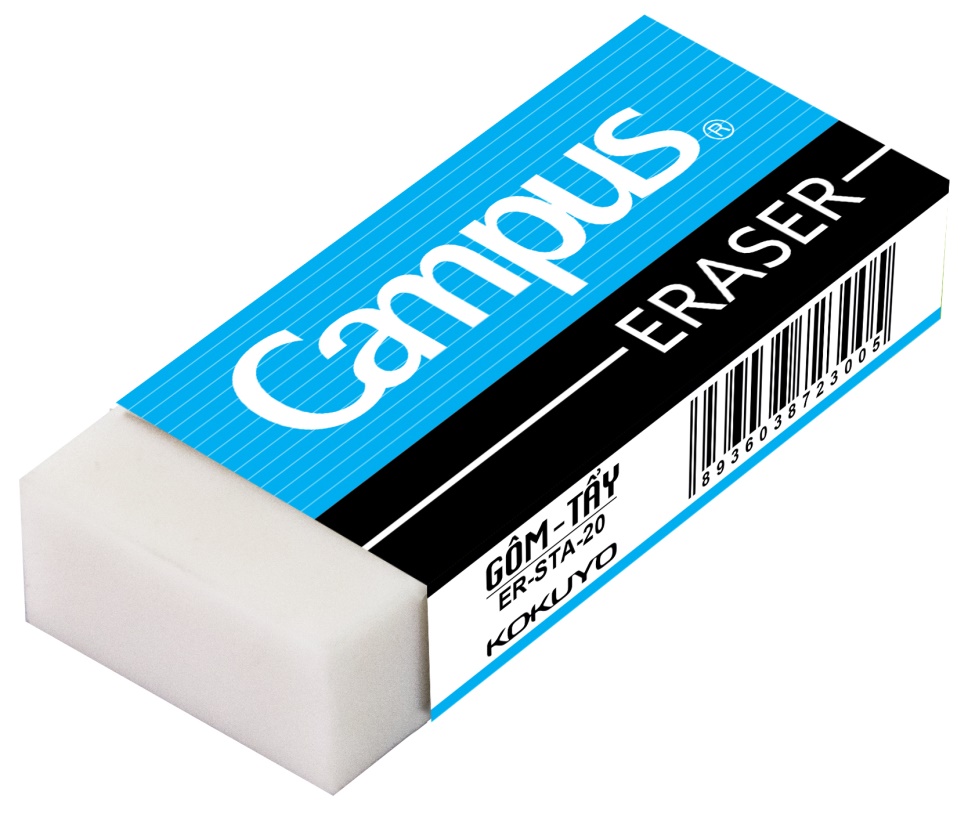 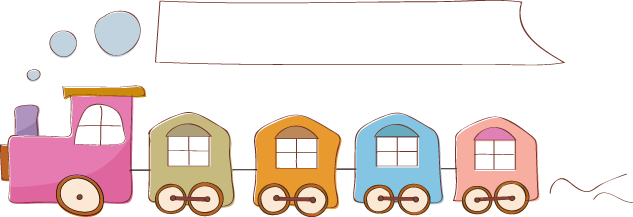 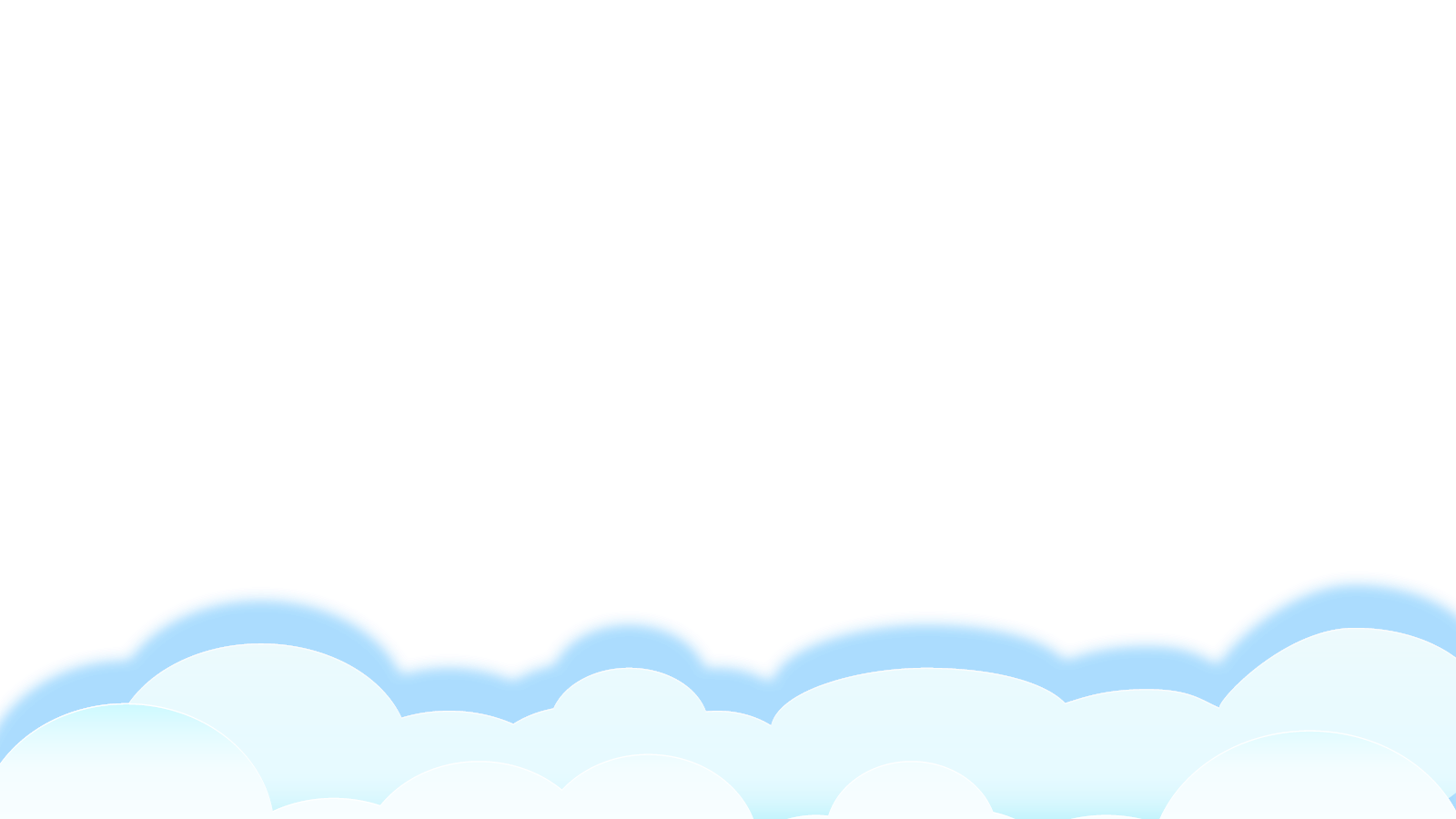 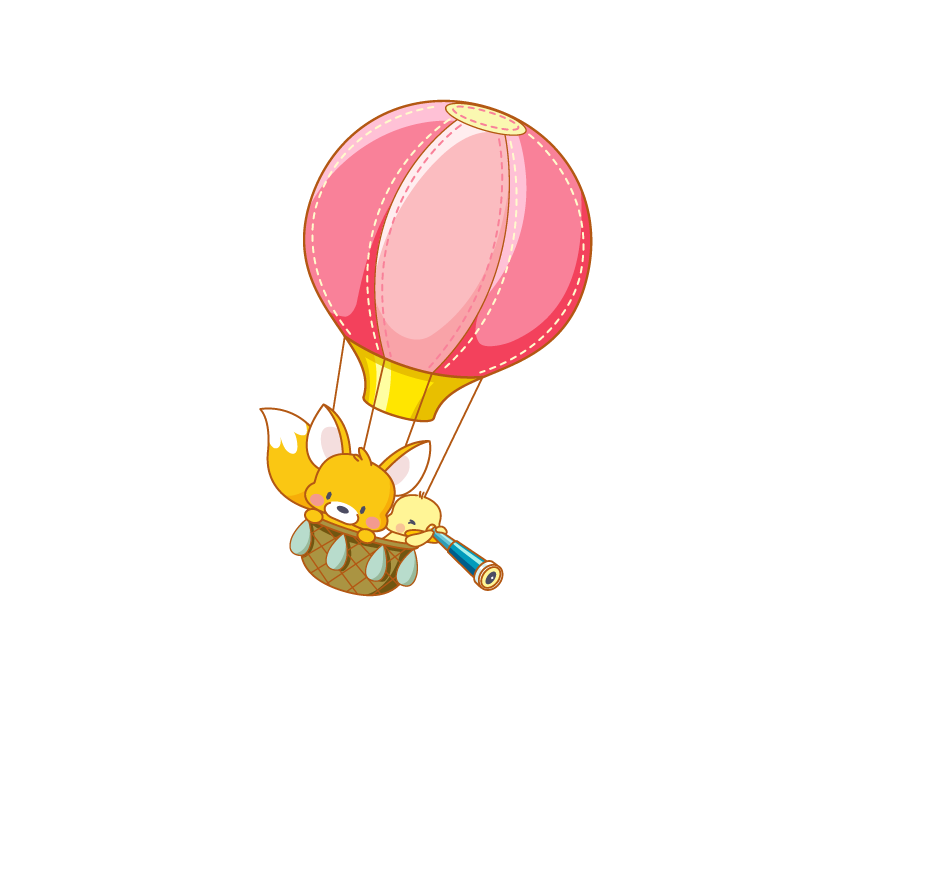 1
Giải câu đố để tìm từ ngữ chỉ sự vật.
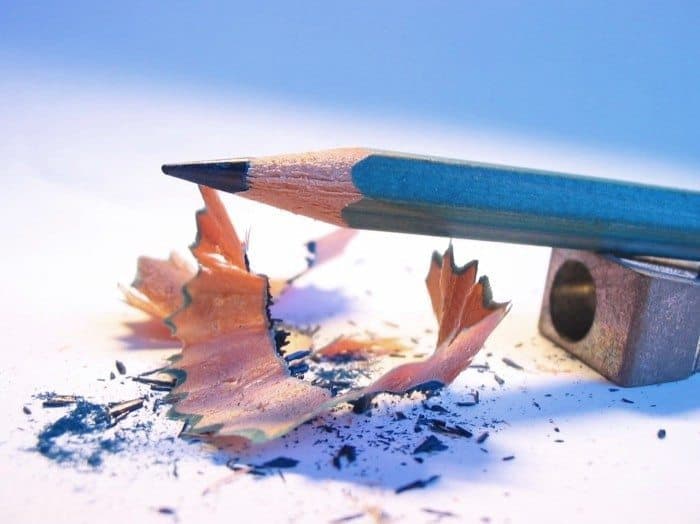 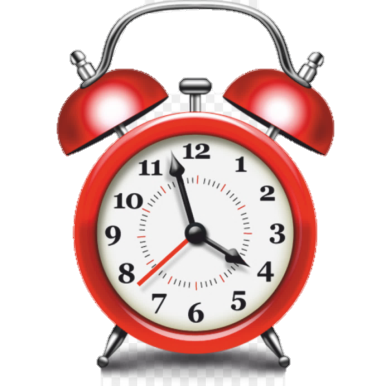 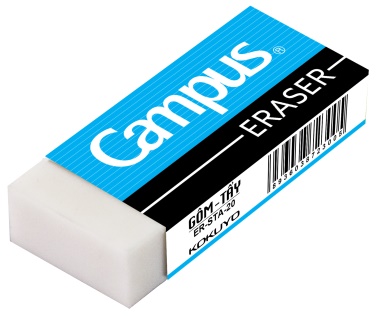 Chiếc đồng hồ
Chiếc bút chì
Cục tẩy (cục gôm)
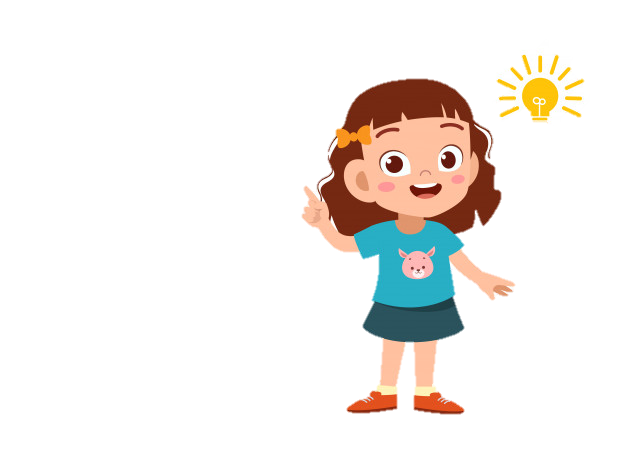 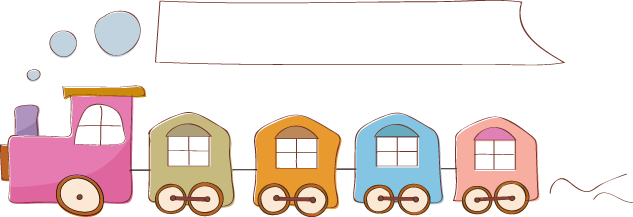 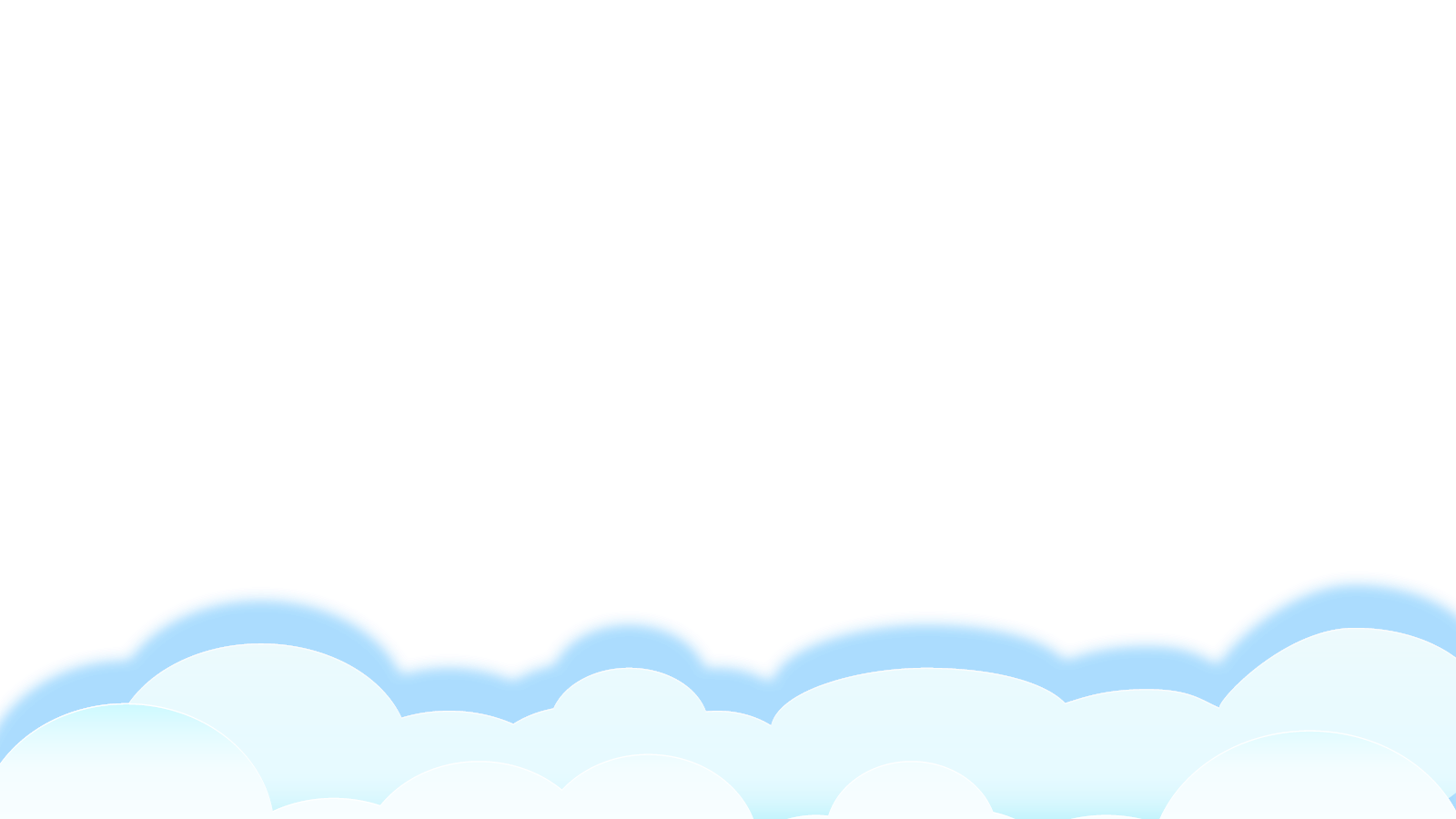 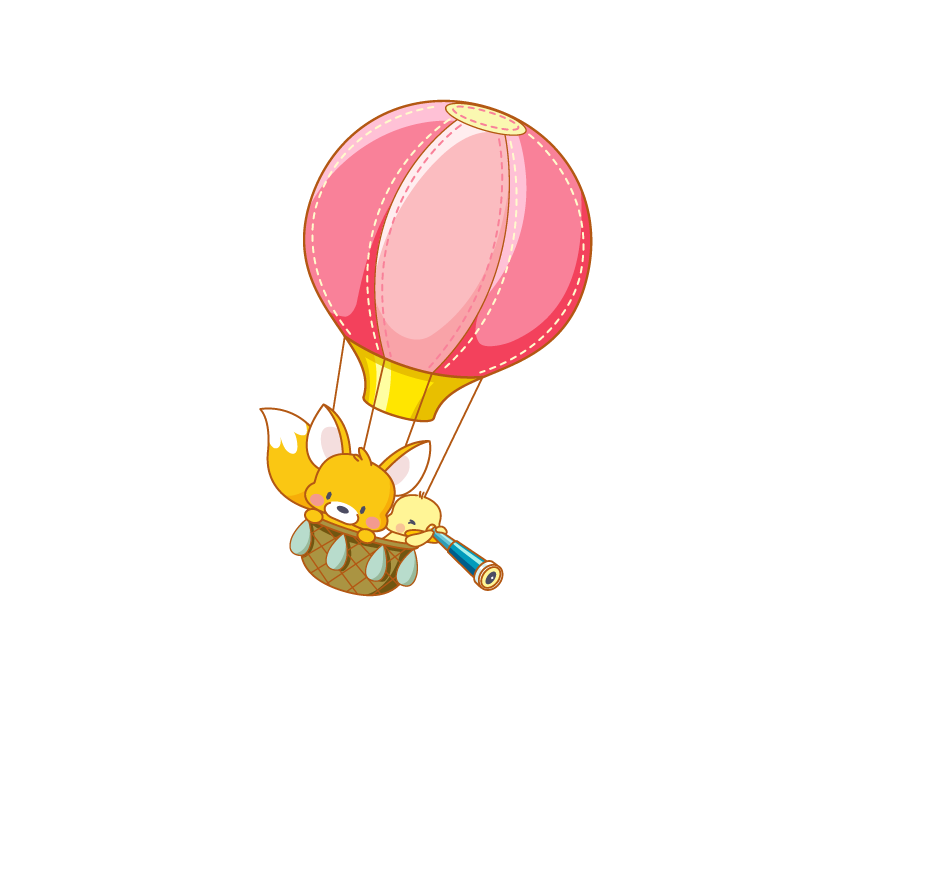 1
Giải câu đố để tìm từ ngữ chỉ sự vật.
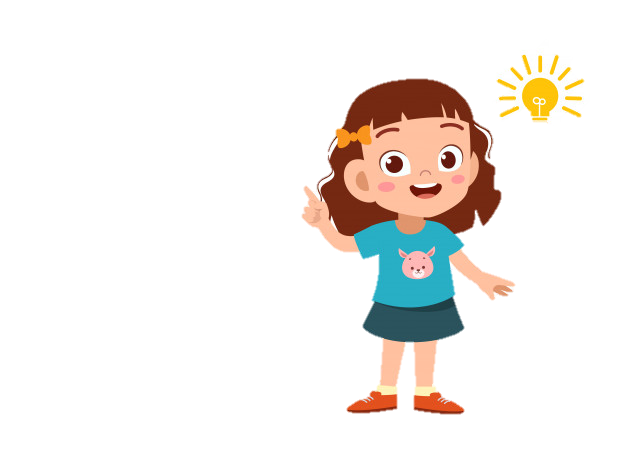 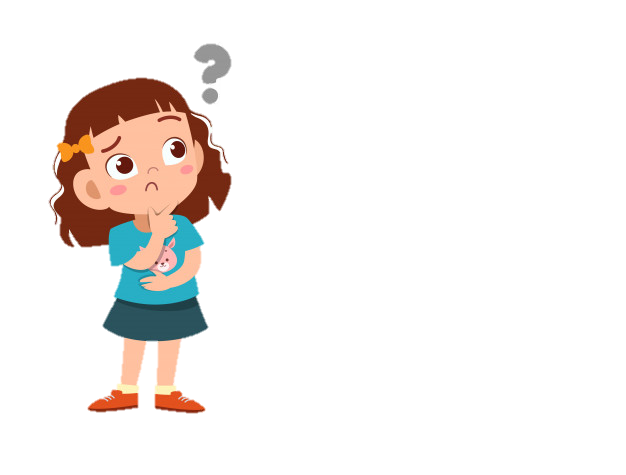 Cái gì hai lưỡi không răngMà nhai giấy vải băng băng lạ kì                                    Là cái gì?
cái kéo
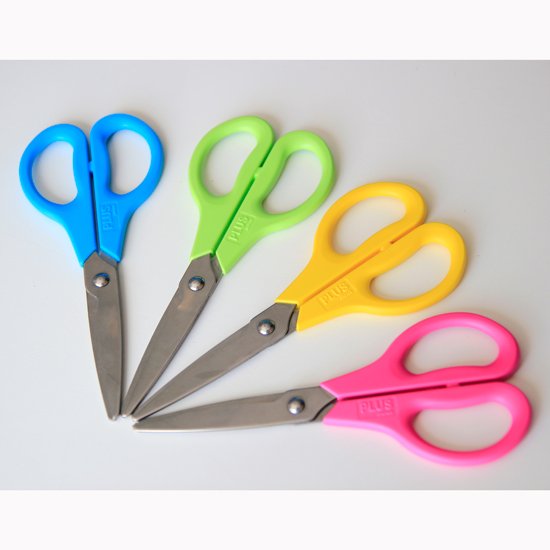 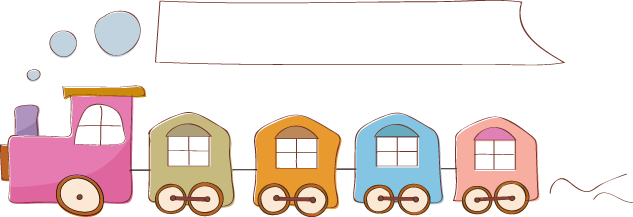 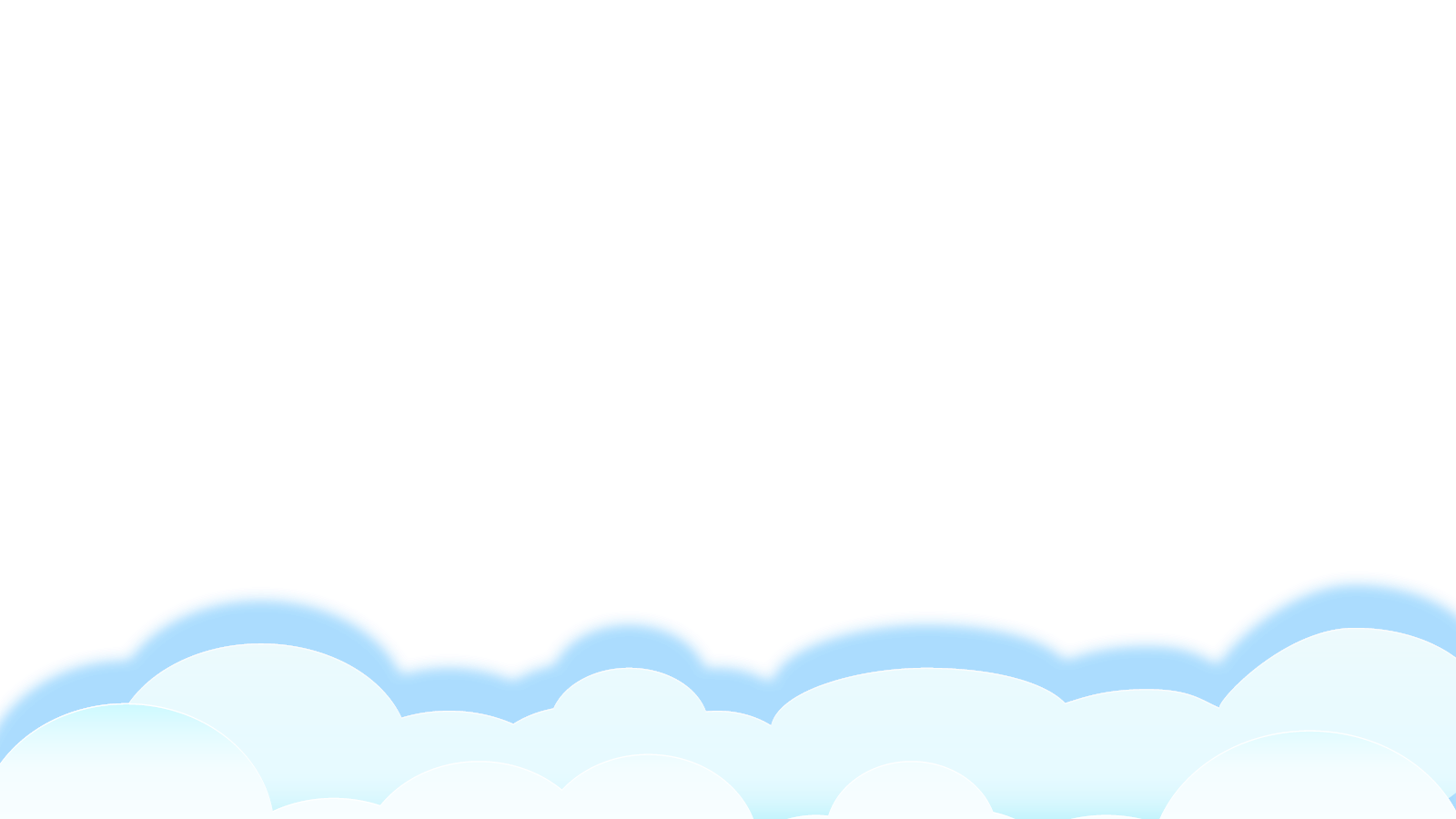 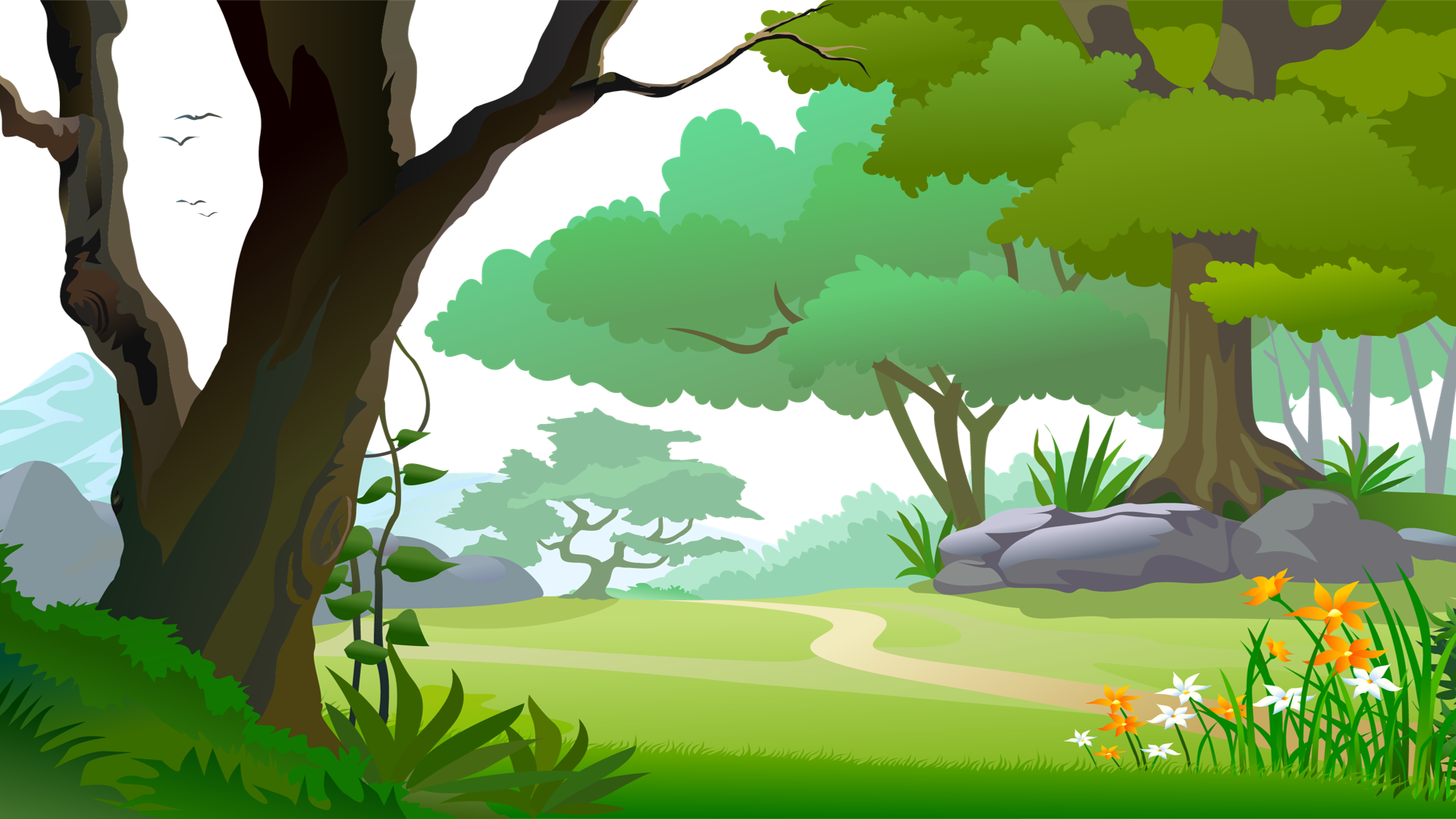 Có cánh không biết bay
Chỉ quay như chong chóng
Làm gió xua cái nóng
Mất điện là hết quay. 
(Là cái gì?)
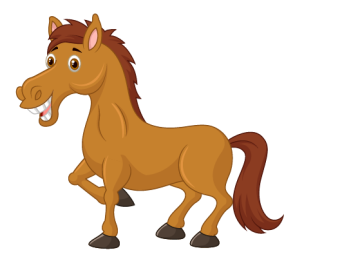 Quạt điện
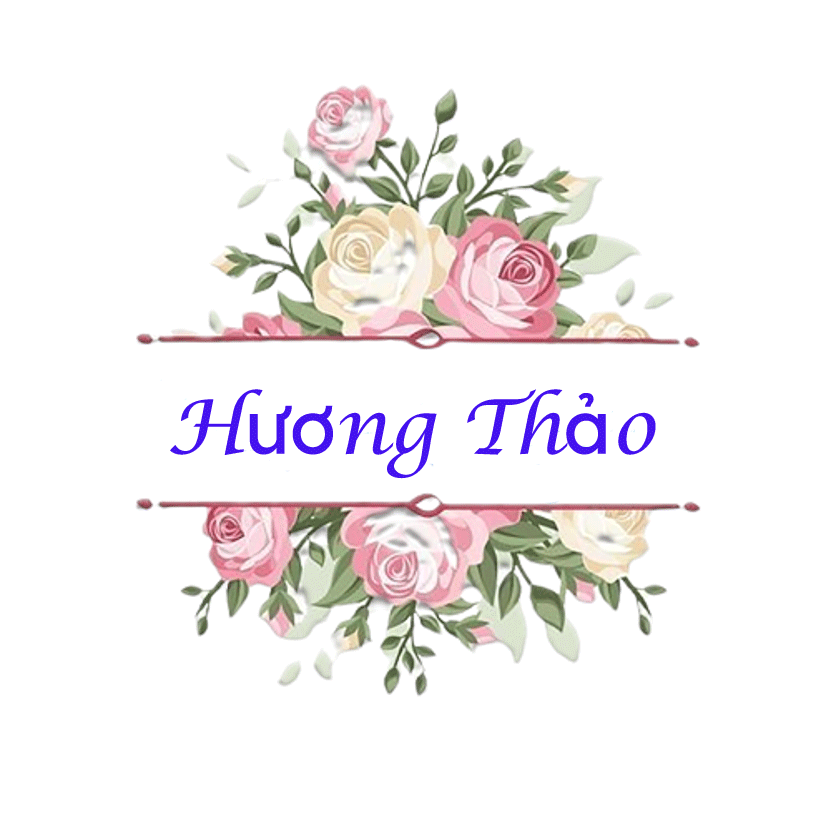 2. Tìm những từ chỉ đặc điểm trong những câu đố trên
a. Cái gì tích tắc ngày đêm, 
Nhắc em đi ngủ, nhắc em học bài
Một anh chậm bước khoan thai,
Một anh chạy những bước dài thật nhanh. 
                                            ( Là cái gì?)
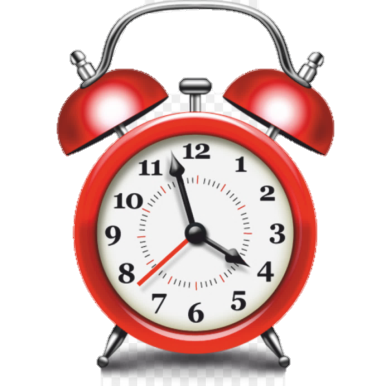 b. Ruột dài từ mũi đến chân
Mũi mòn ruột cũng dần dần mòn theo.
                                             ( Là cái gì?)
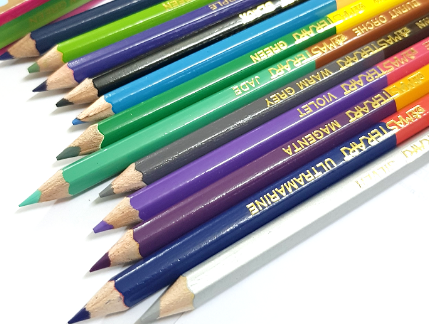 c. Nhỏ như cái kẹo
Dẻo như bánh giầy
Học trò lâu nay
Vẫn dùng đến nó.
                ( Là cái gì?)
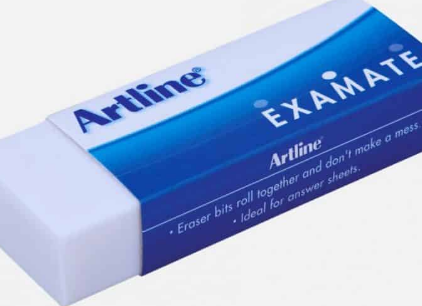 2
Tìm từ ngữ chỉ đặc điểm trong các câu đố trên.
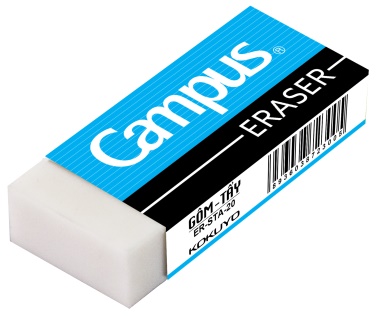 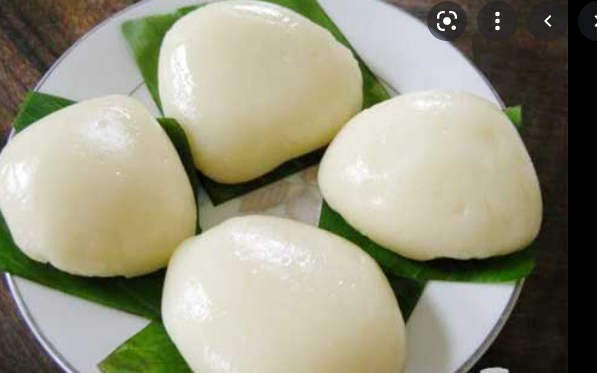 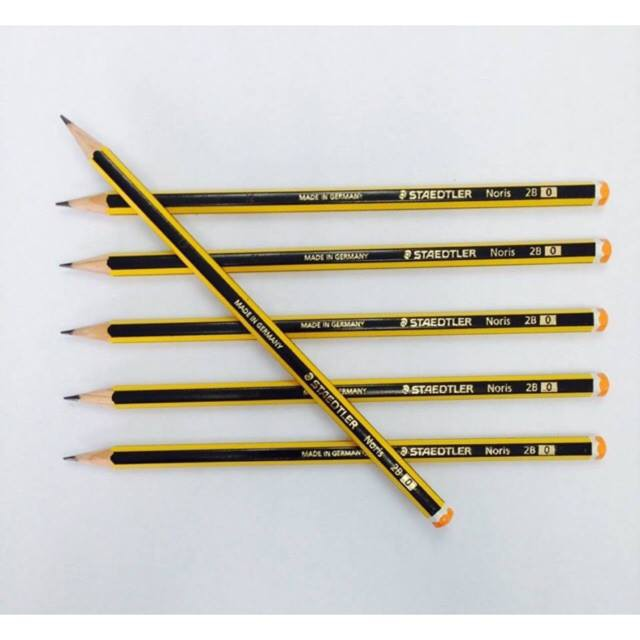 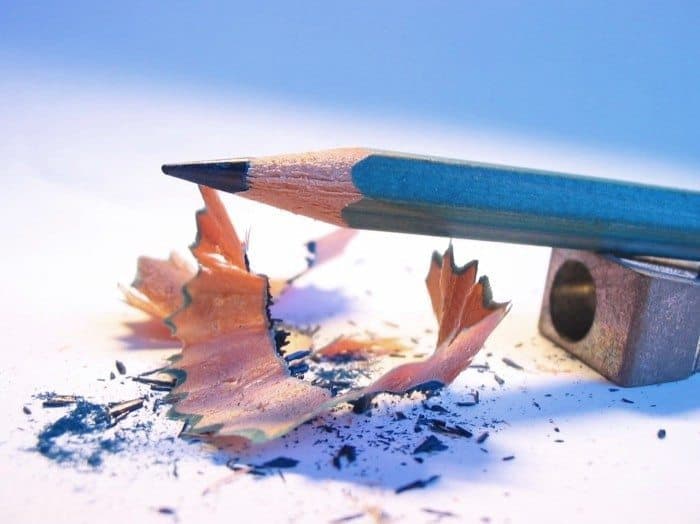 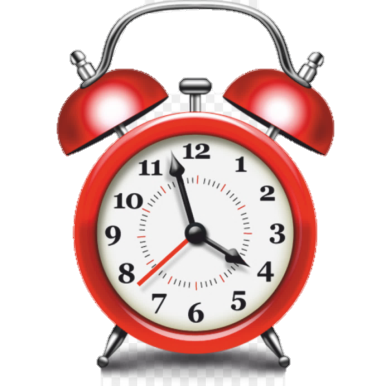 M: chậm
dài
nhỏ, dẻo
khoan thai, dài, nhanh
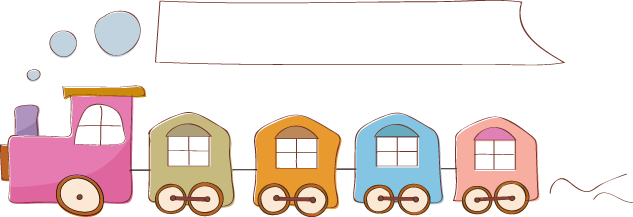 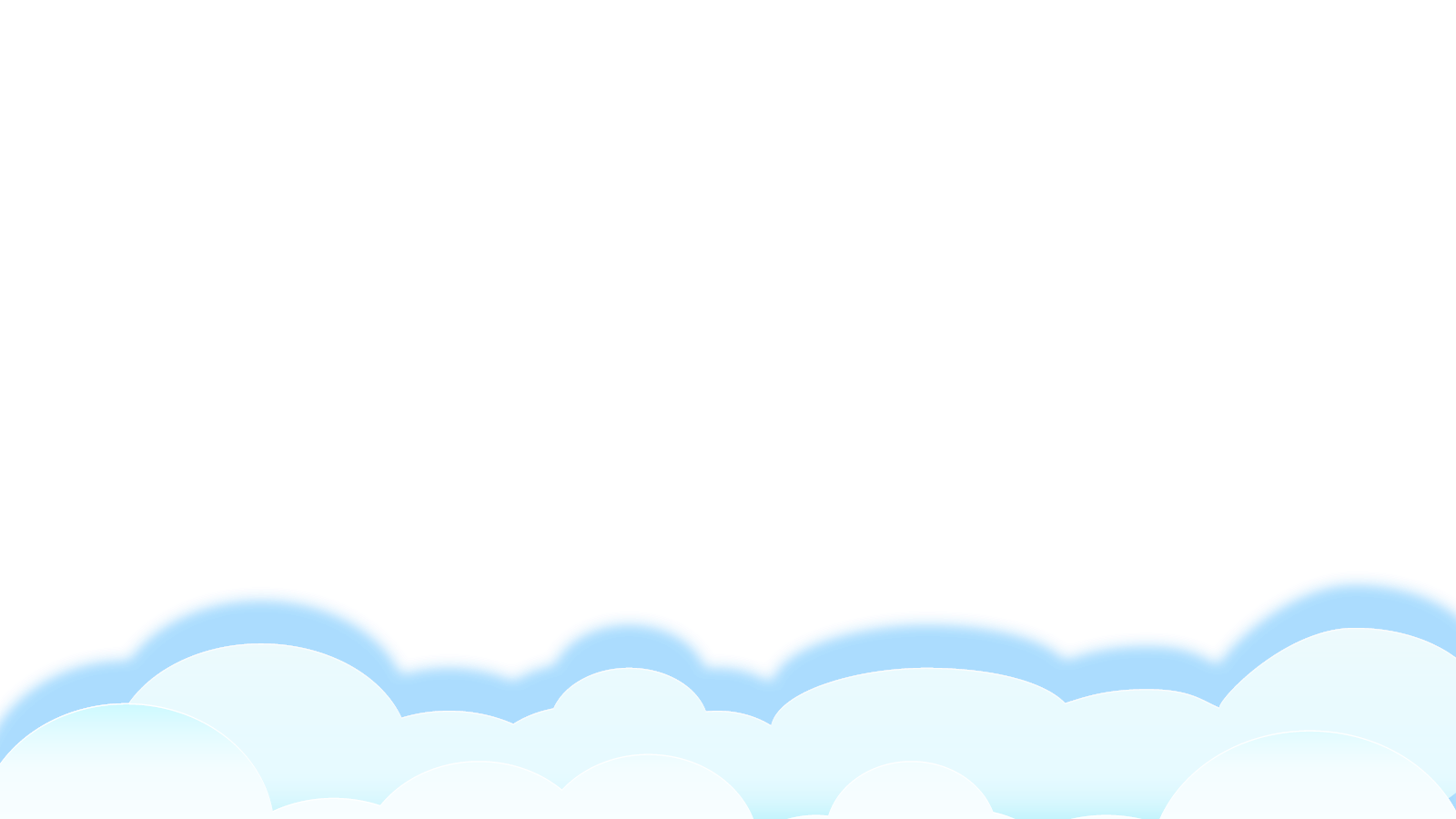 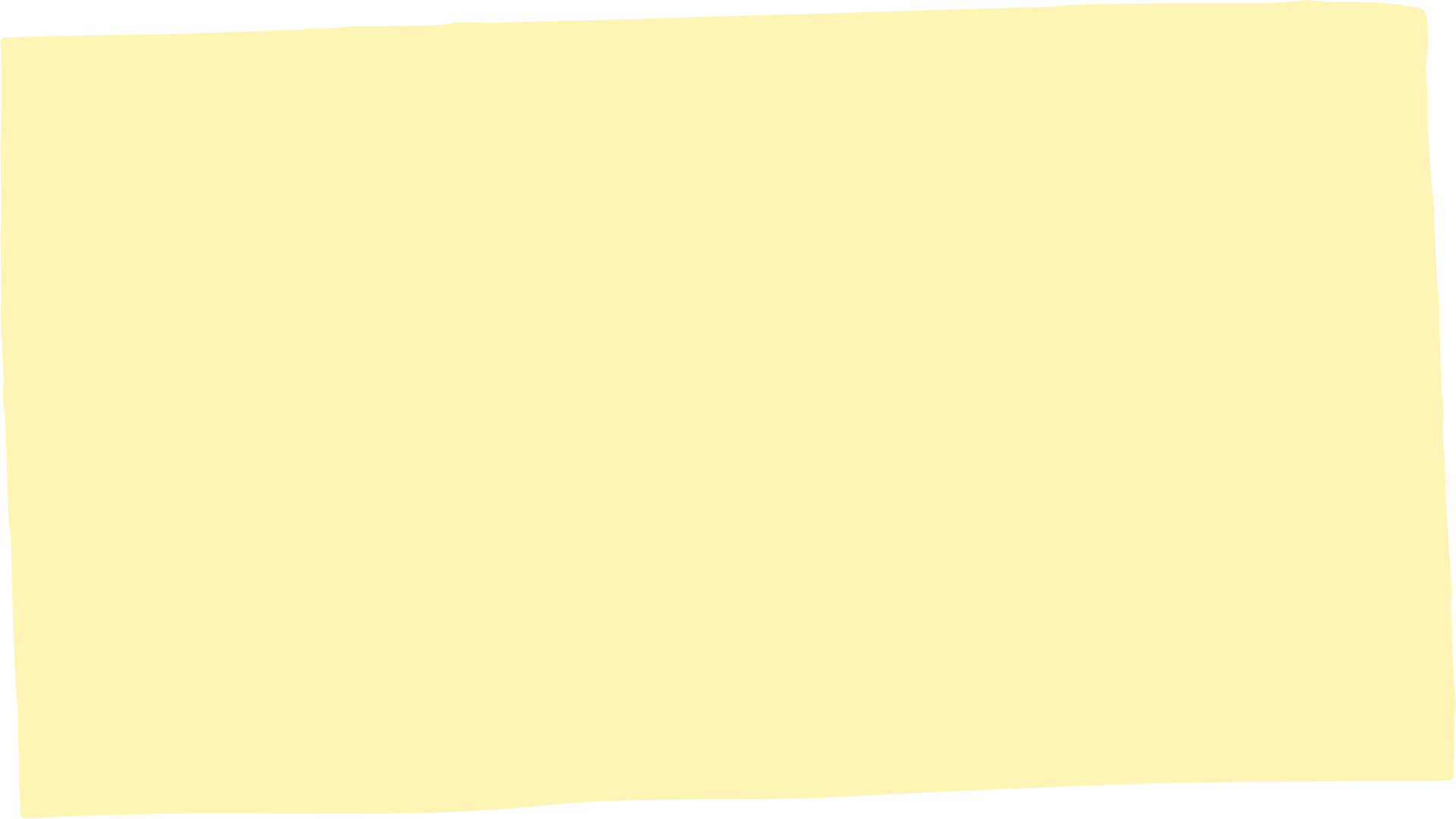 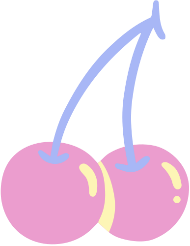 cay
chua
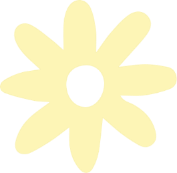 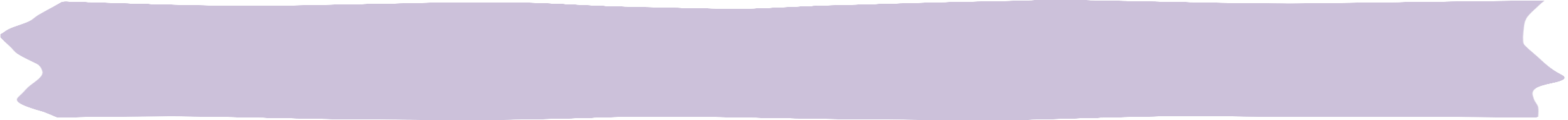 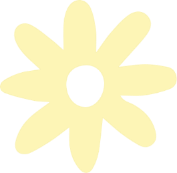 tím
mặn
Mùi vị
đỏ
Màu sắc
Từ chỉ đặc điểm
xanh
cao
dẻo
Tính chất
Hình dáng
thấp
chậm
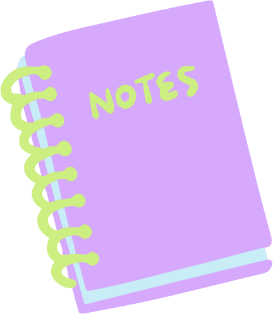 cứng
nhỏ
nhanh
dài
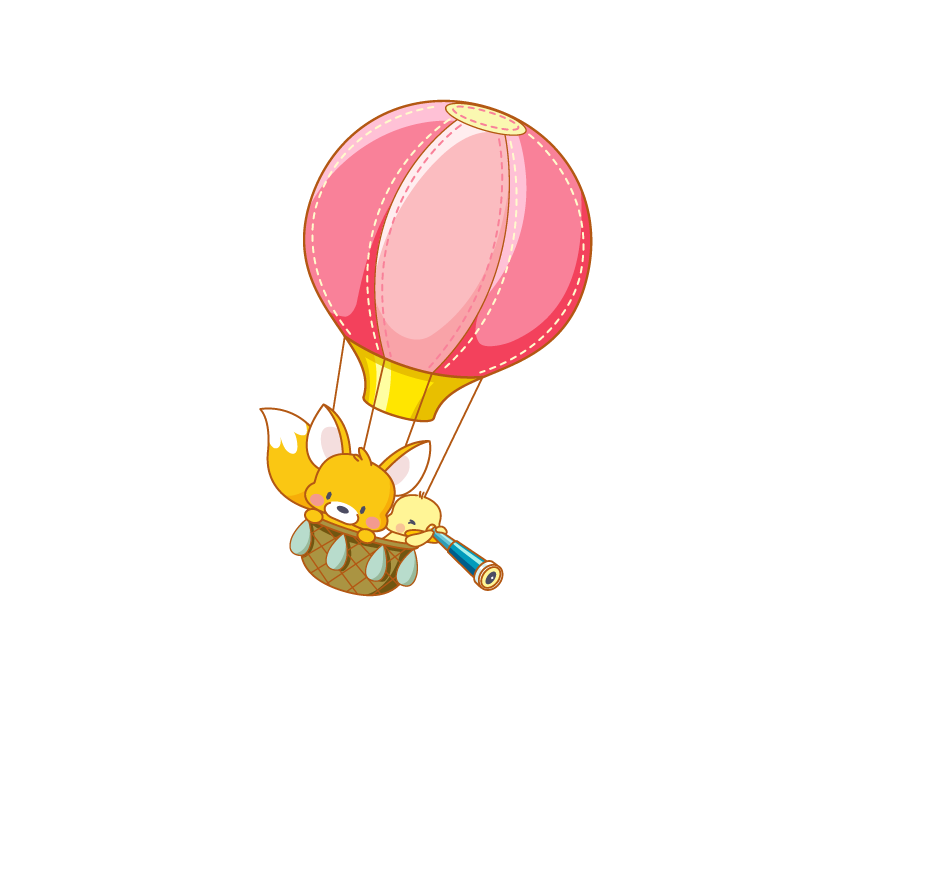 Đặt một câu nêu đặc điểm của đồ vật ở trường ,lớp.
3
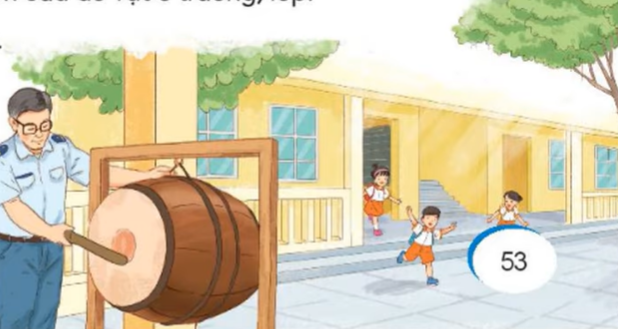 M: Thân trống nâu bóng.
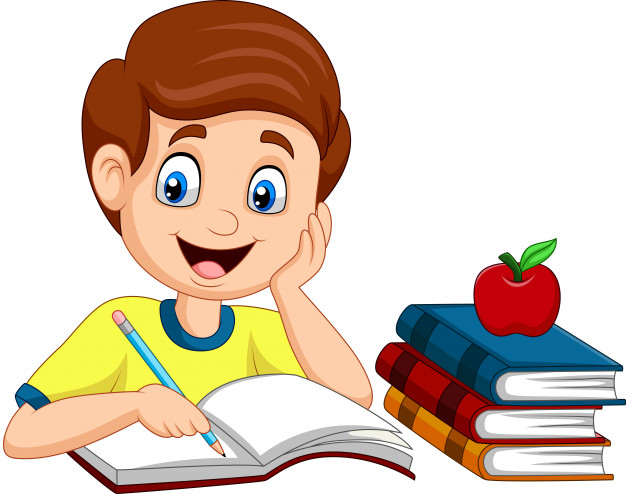 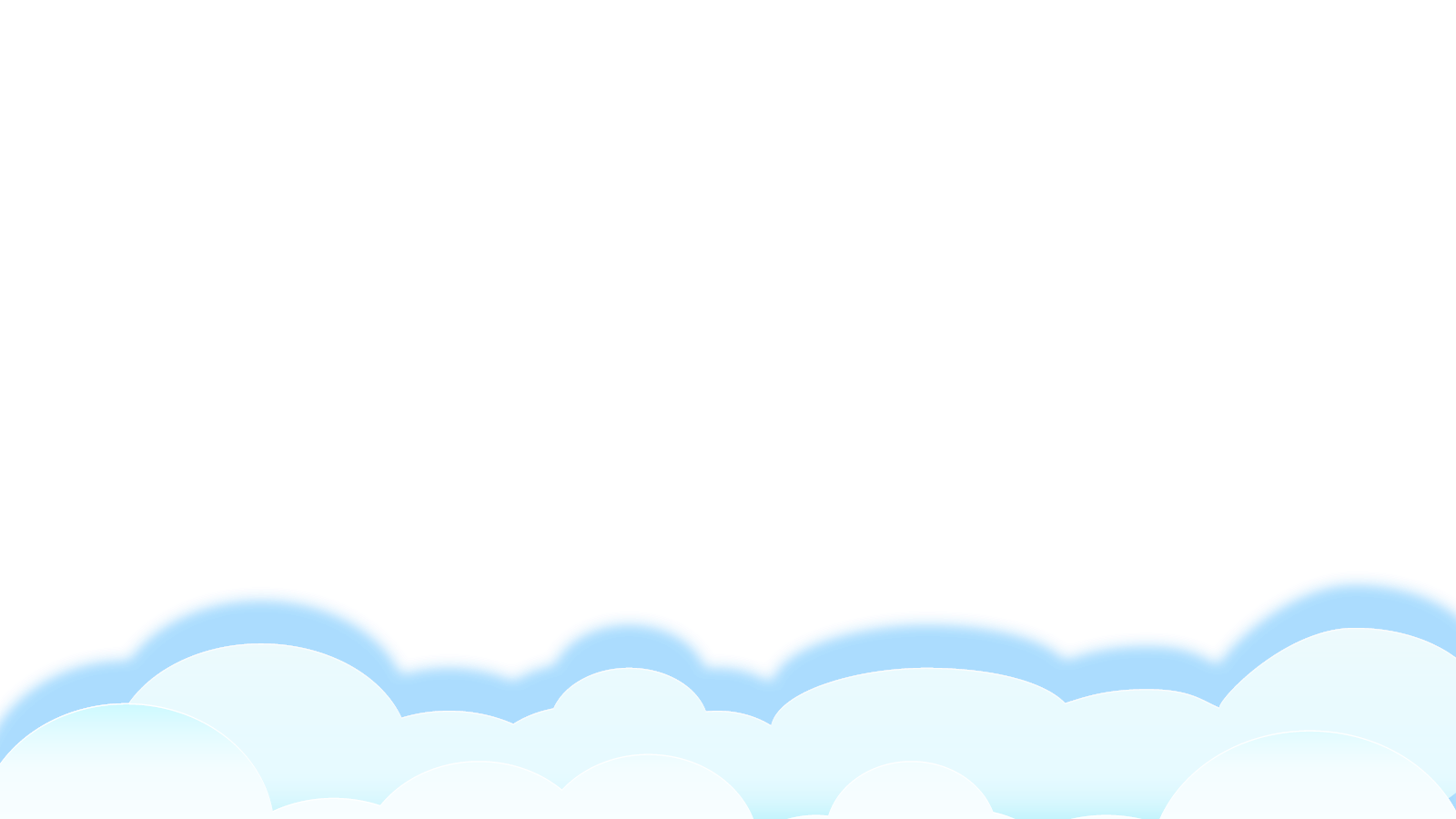 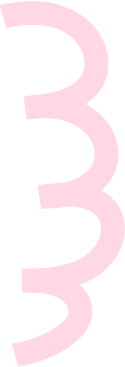 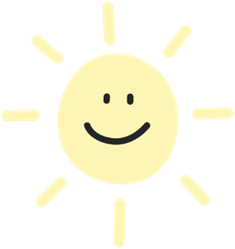 3. Đặt một câu nêu đặc điểm của đồ vật ở trường, lớp.
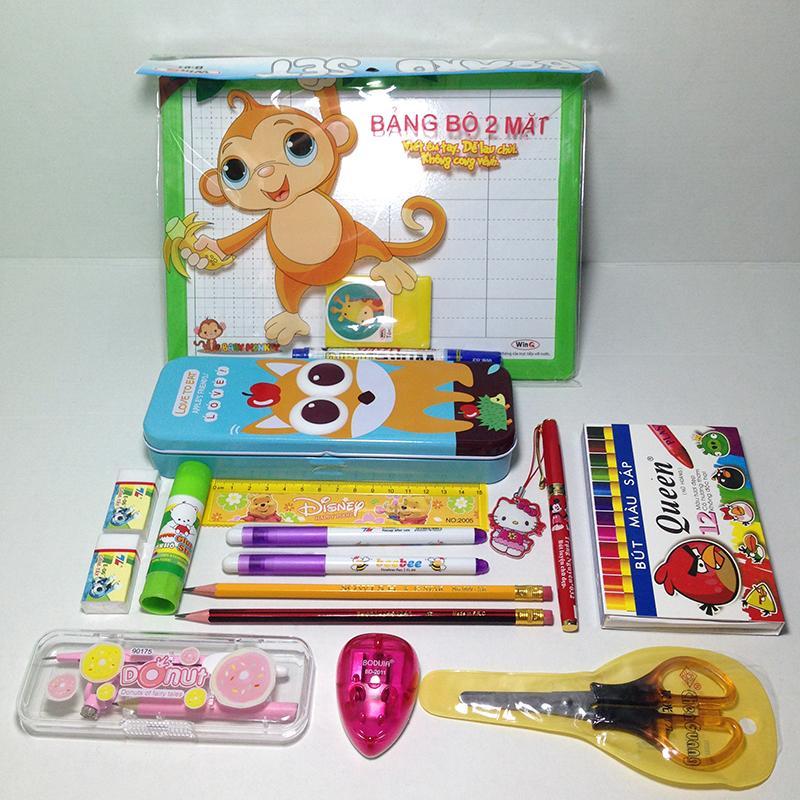 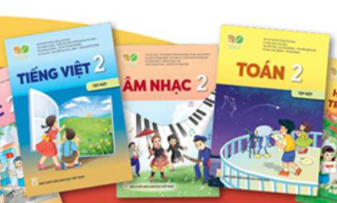 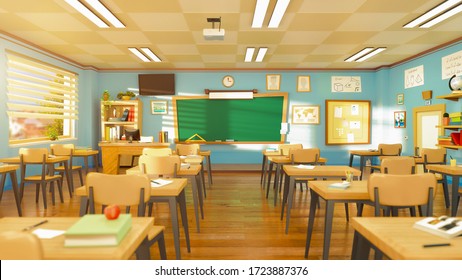 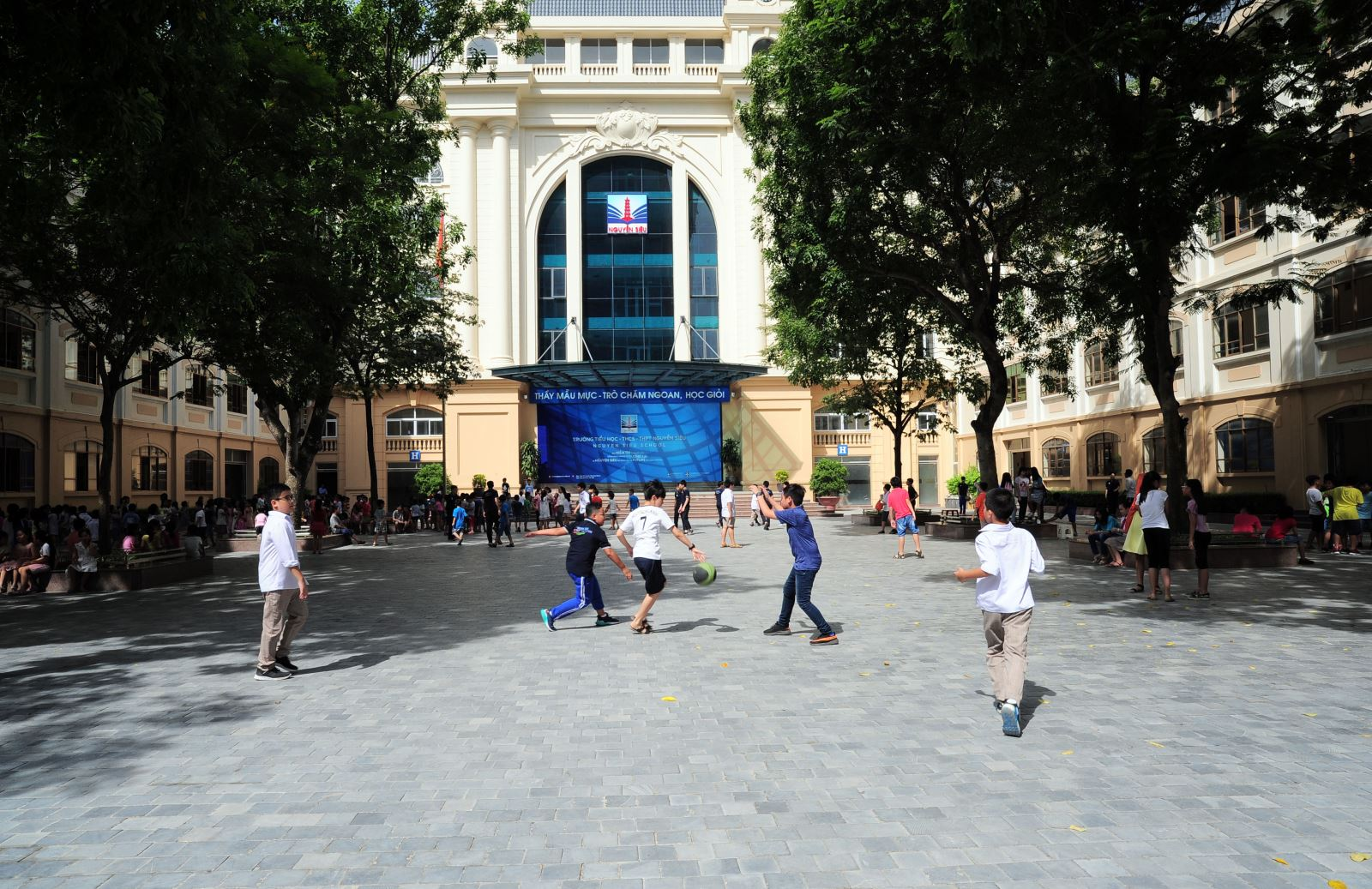 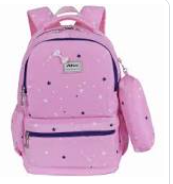 Sân trường
Đồ dùng học tập
Lớp học
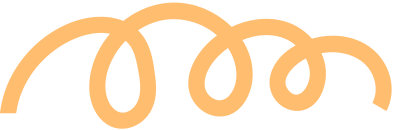 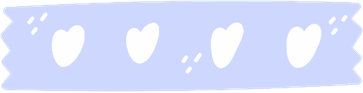 Kính chúc các Thầy, Cô sức khỏe - hạnh phúc!

Chúc các con chăm ngoan, học giỏi!
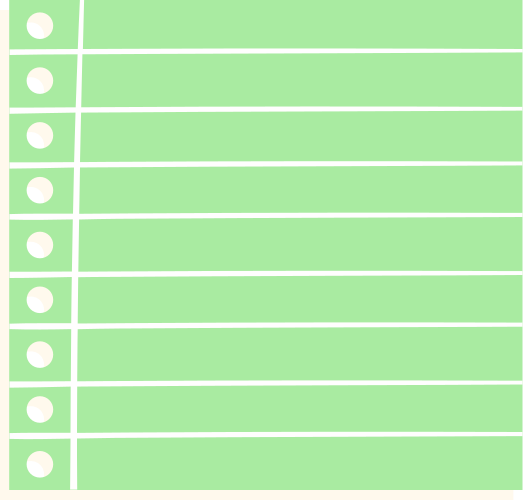 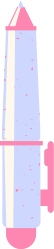 3. Đặt một câu nêu đặc điểm của đồ vật ở trường, lớp.
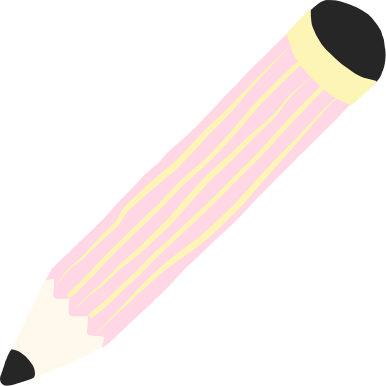 cao
cột cờ
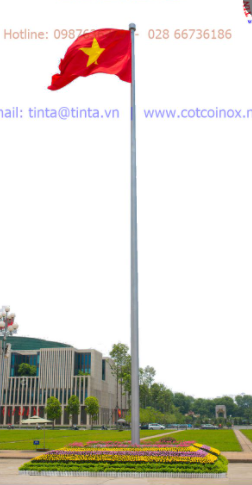 Cột cờ cao.
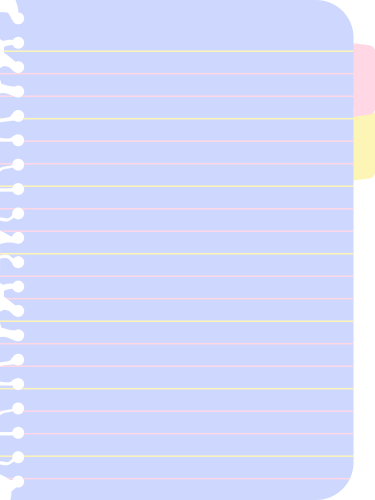 Trên sân trường, cột cờ cao chót vót.
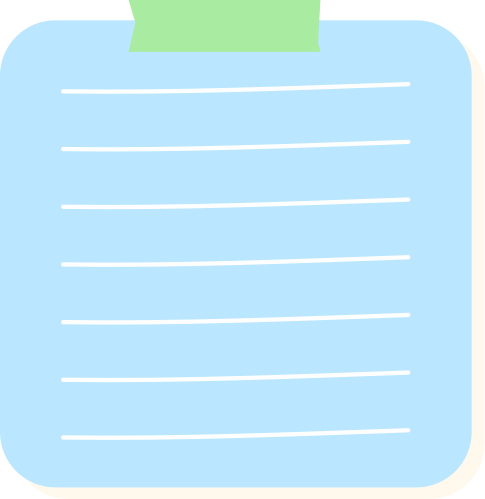 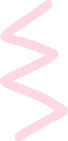 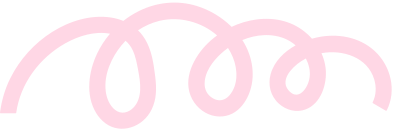 [Speaker Notes: Hình ảnh: sân trường, cột cờ, hàng cây, trường học
Phân tích câu mẫu]
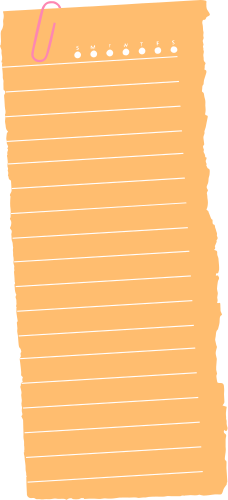 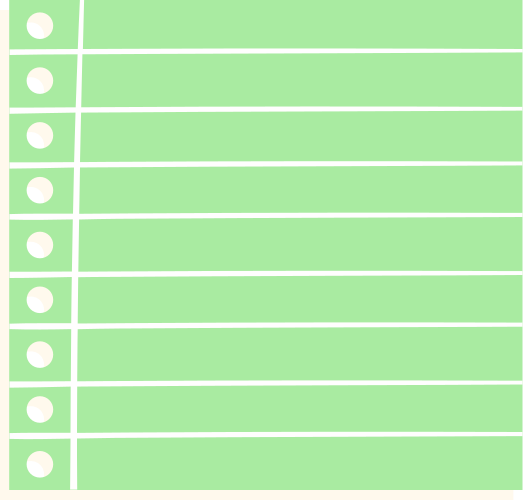 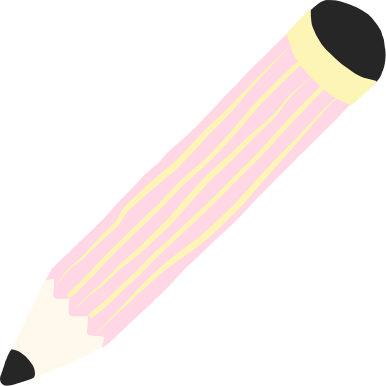 Cặp sách mới tinh.
Những cuốn sách thơm mùi giấy mới.
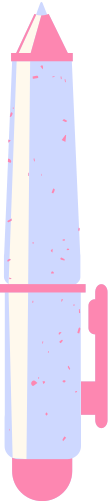 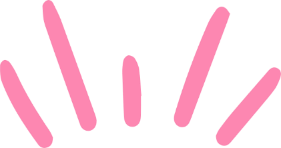 Hai hàng cây ở sân trường em luôn xanh mát.
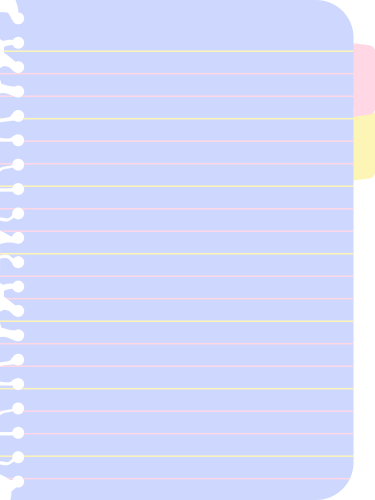 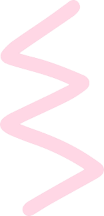 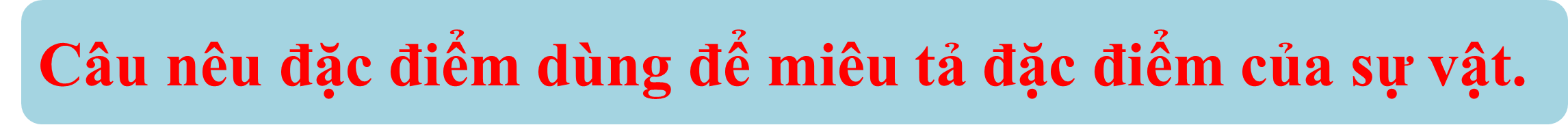 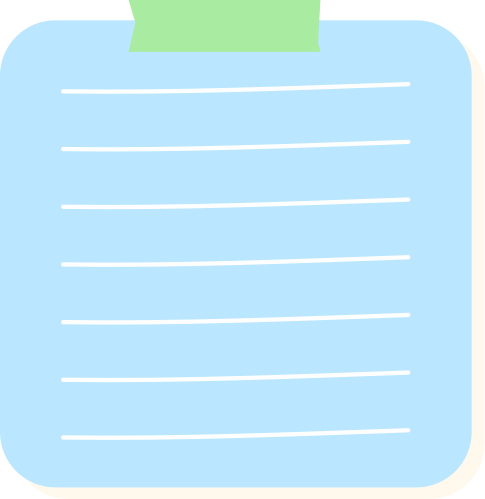 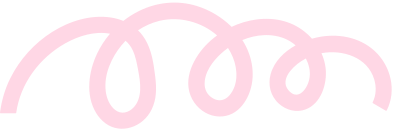 [Speaker Notes: Hình ảnh: sân trường, cột cờ, hàng cây, trường học
Phân tích câu mẫu]
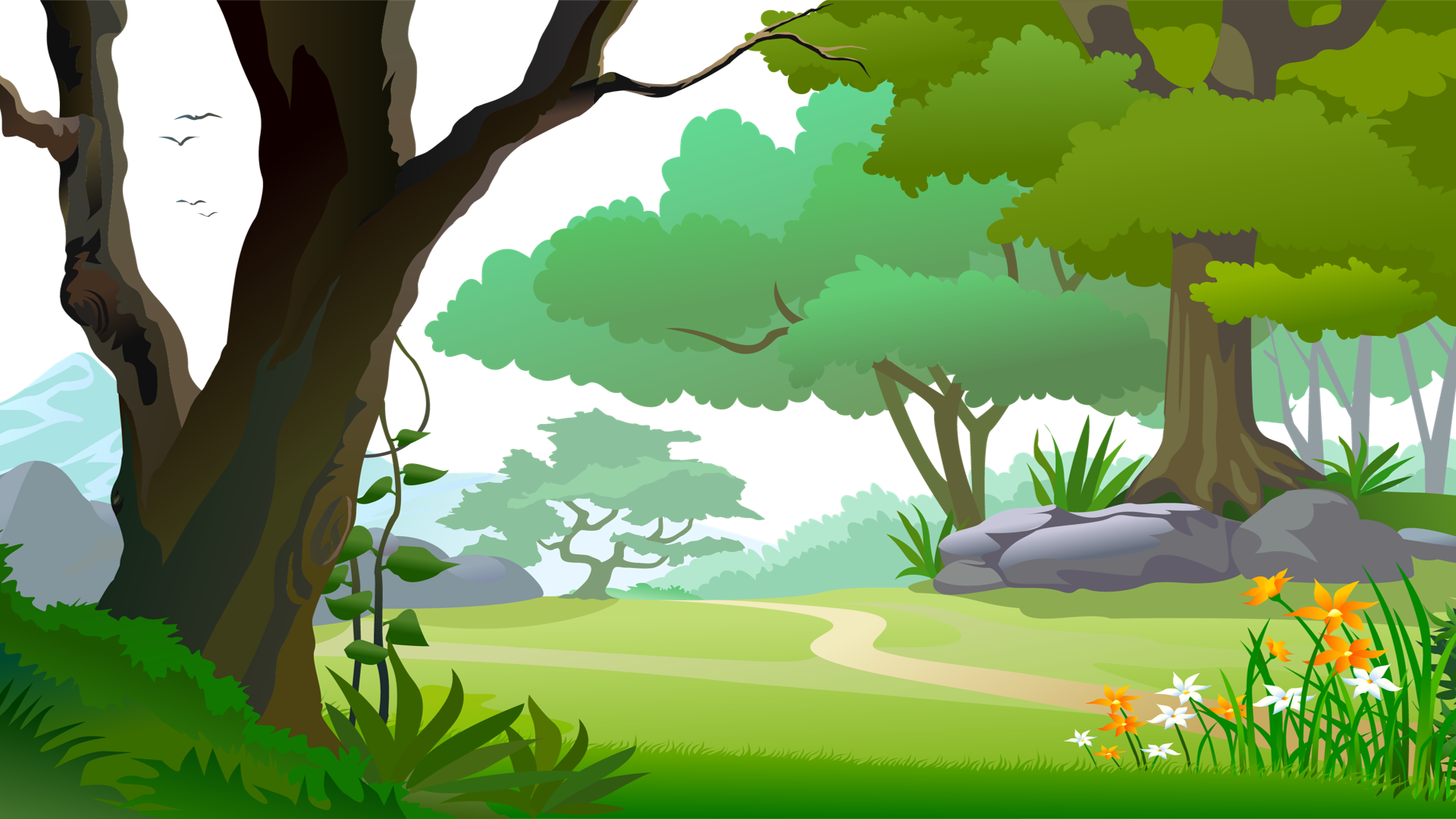 Chị ơi xích lại cho gầnCho tôi chấm chút một hàng lệ rơiLà cái gì ?
Lọ mực
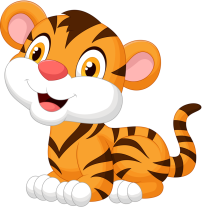 Giải câu đố để tìm từ ngữ chỉ sự vật.
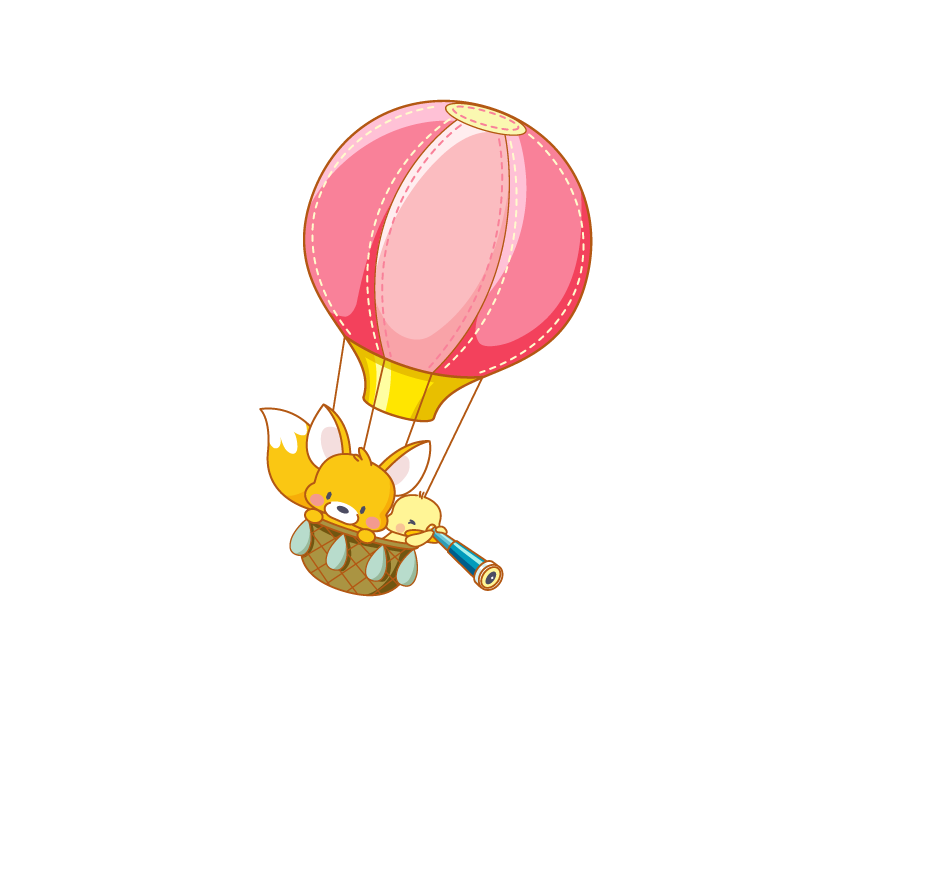 1
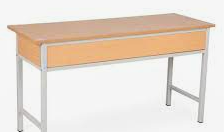 Có mặt mà chẳng có đầuBốn chân có đủ, không cần có tayHọc trò kẻ dở, người hayAi ai cũng phải hàng ngày nhớ em
      ( Là cái gì?)
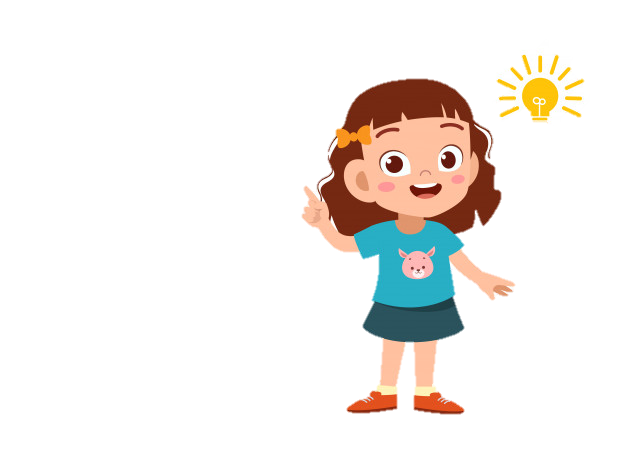 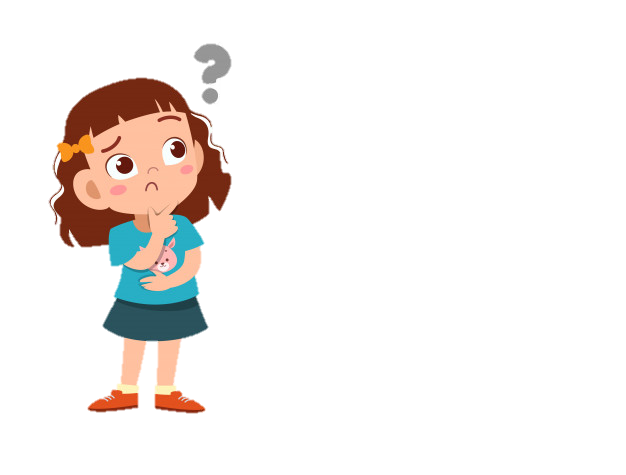 Cái bàn học
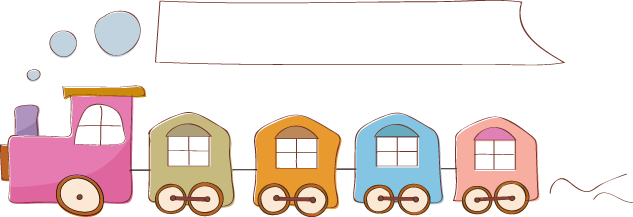 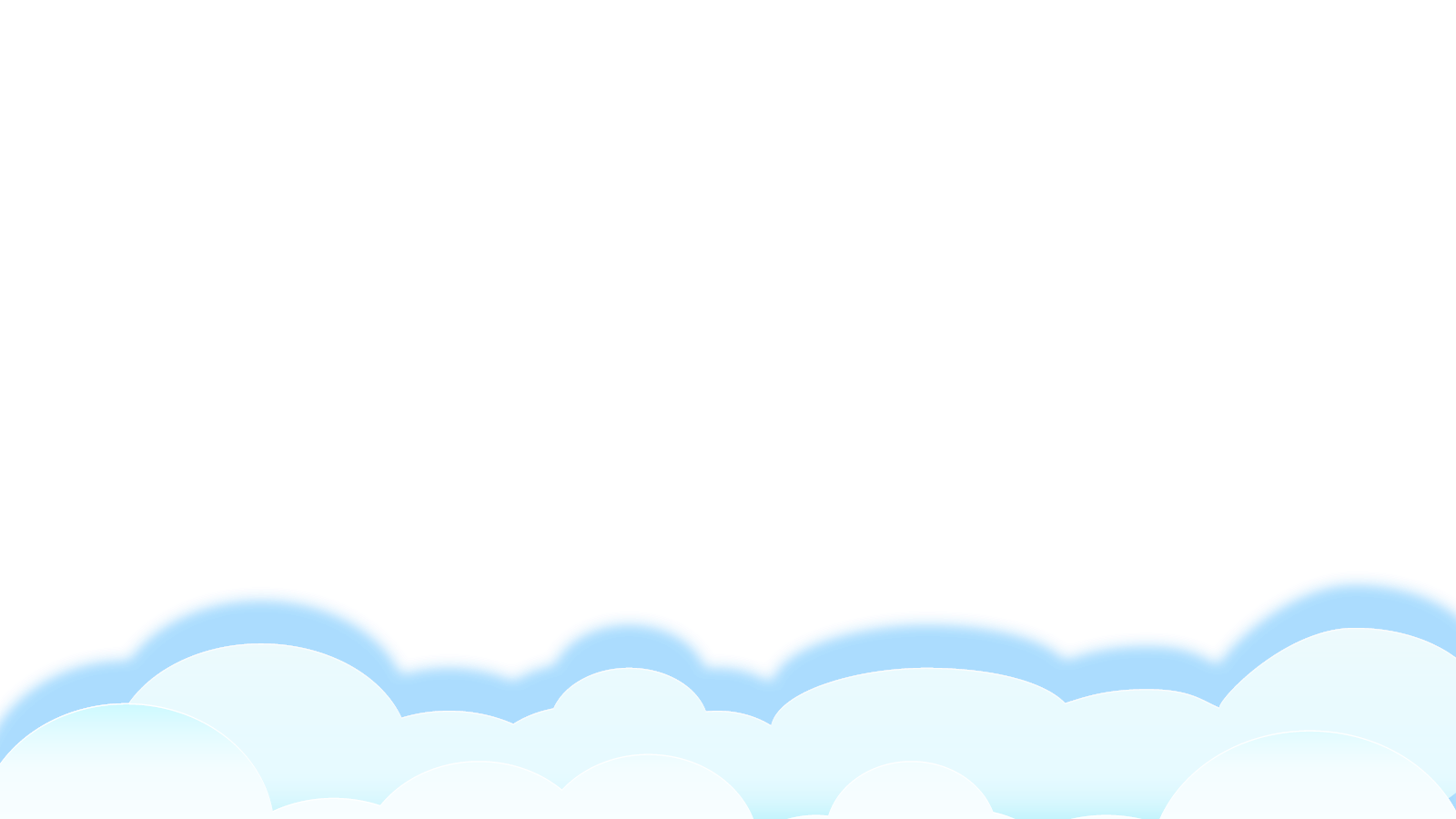 Có răng mà chẳng có mồmGiúp bé chải tóc sớm hôm đến trường.                                  (Là cái gì?)
cái lược
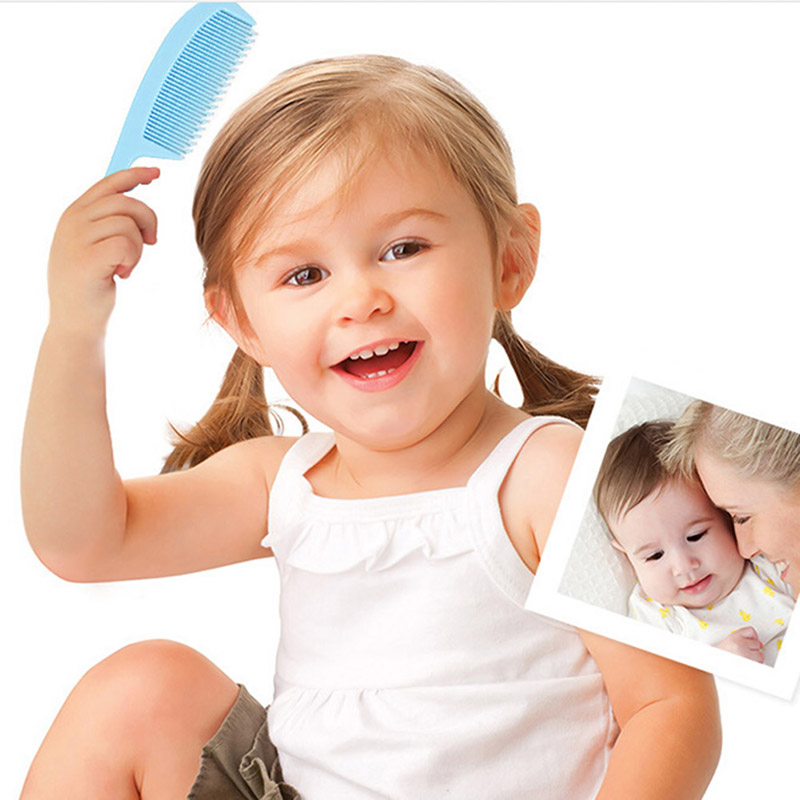 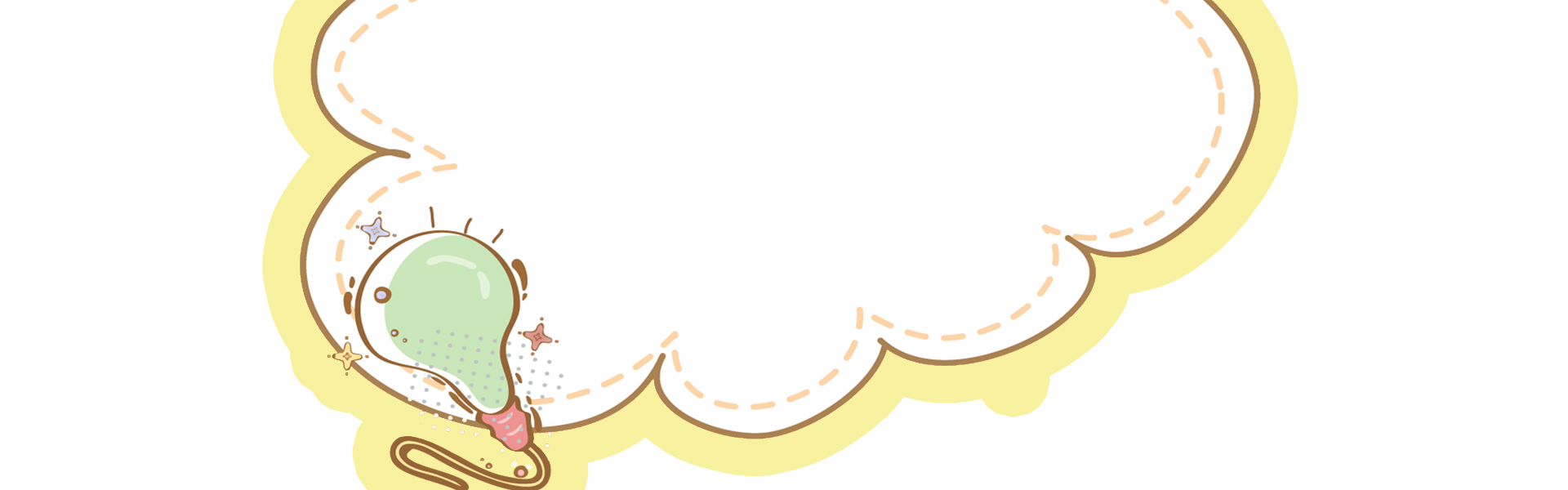 Nêu một số từ ngữ chỉ sự vật (hoạt động) ở trường học của em?
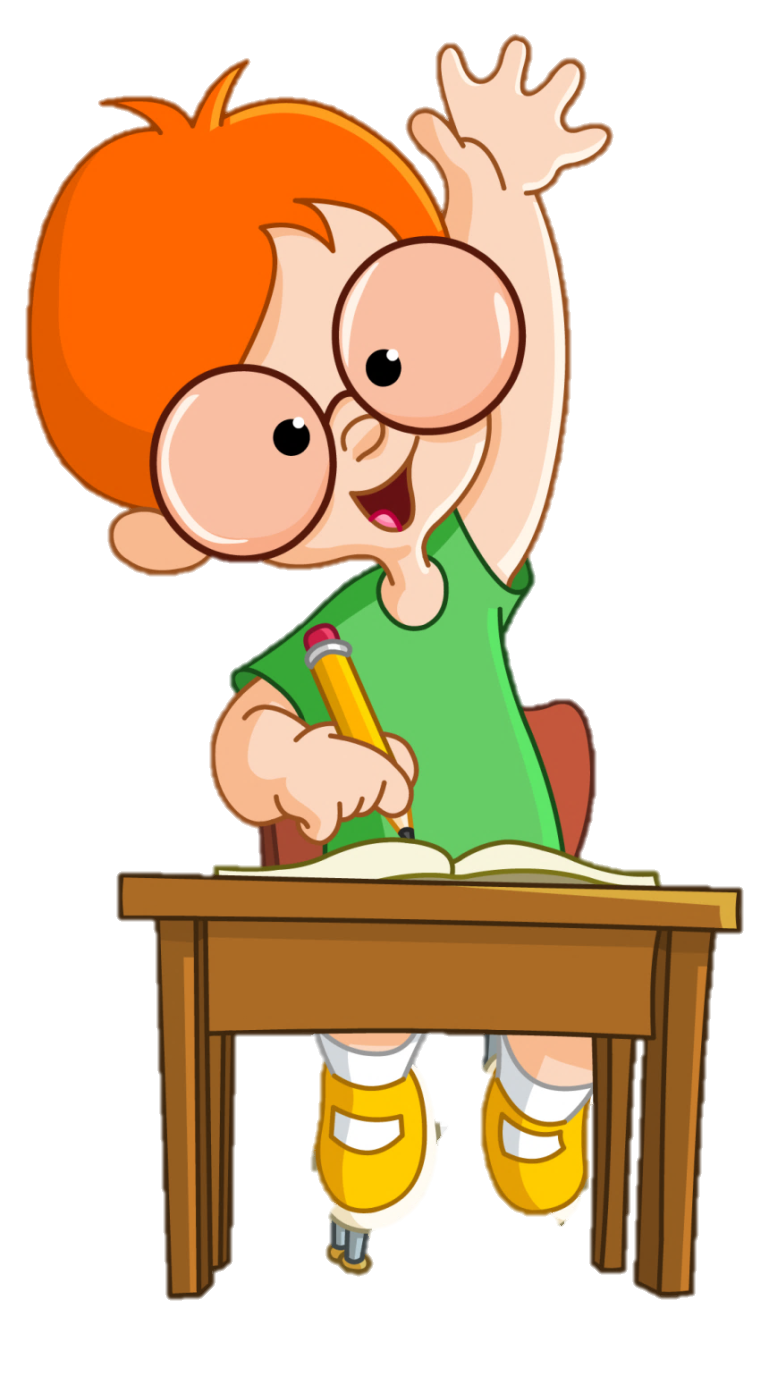 - Chỉ sự vật: Bảng tin, trống trường, cột cờ, máy tính, máy chiếu,…
- Chỉ hoạt động: giảng bài, đọc bài, viết bài, múa hát, …
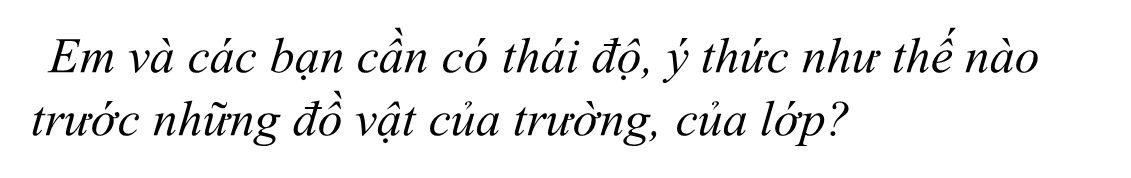 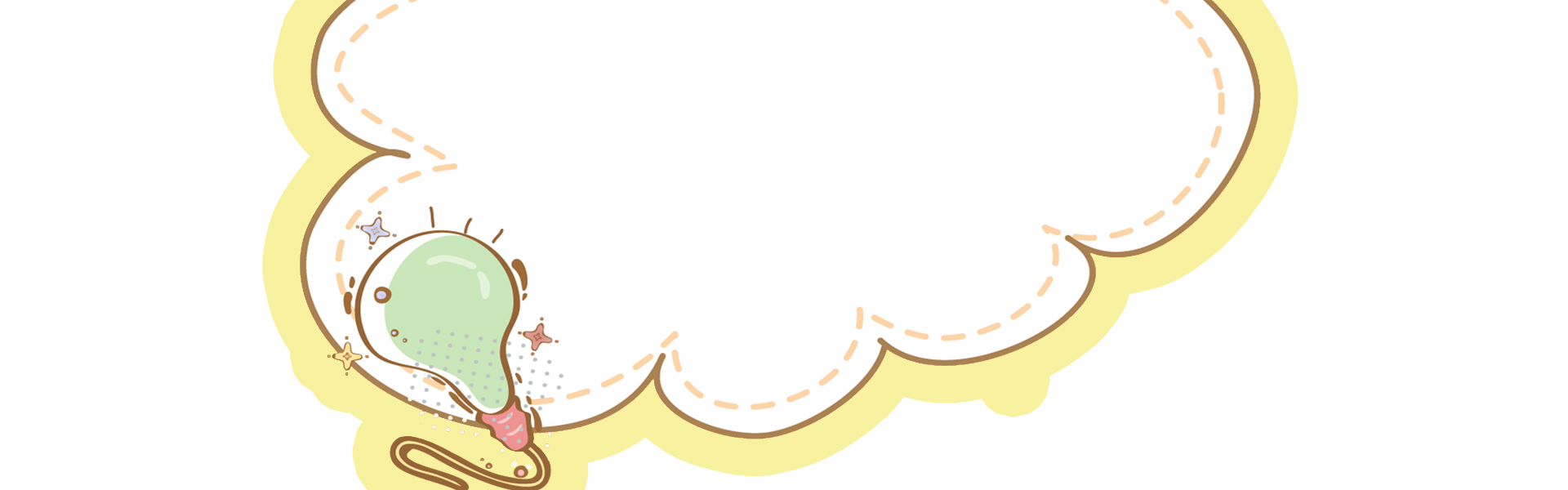 Đặt một câu nêu hoạt động trong giờ ra chơi của trường em.
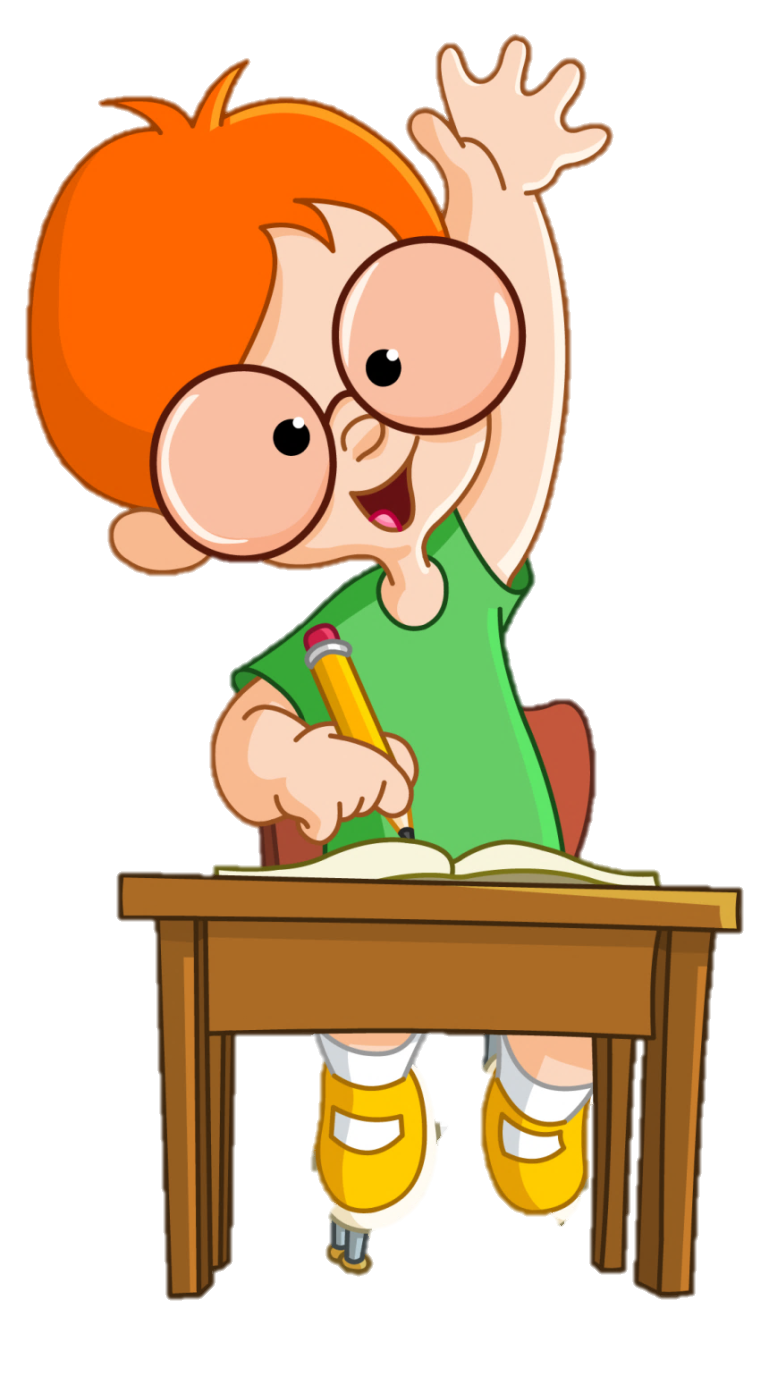 - Các bạn nam đang đá bóng dưới sân trường.
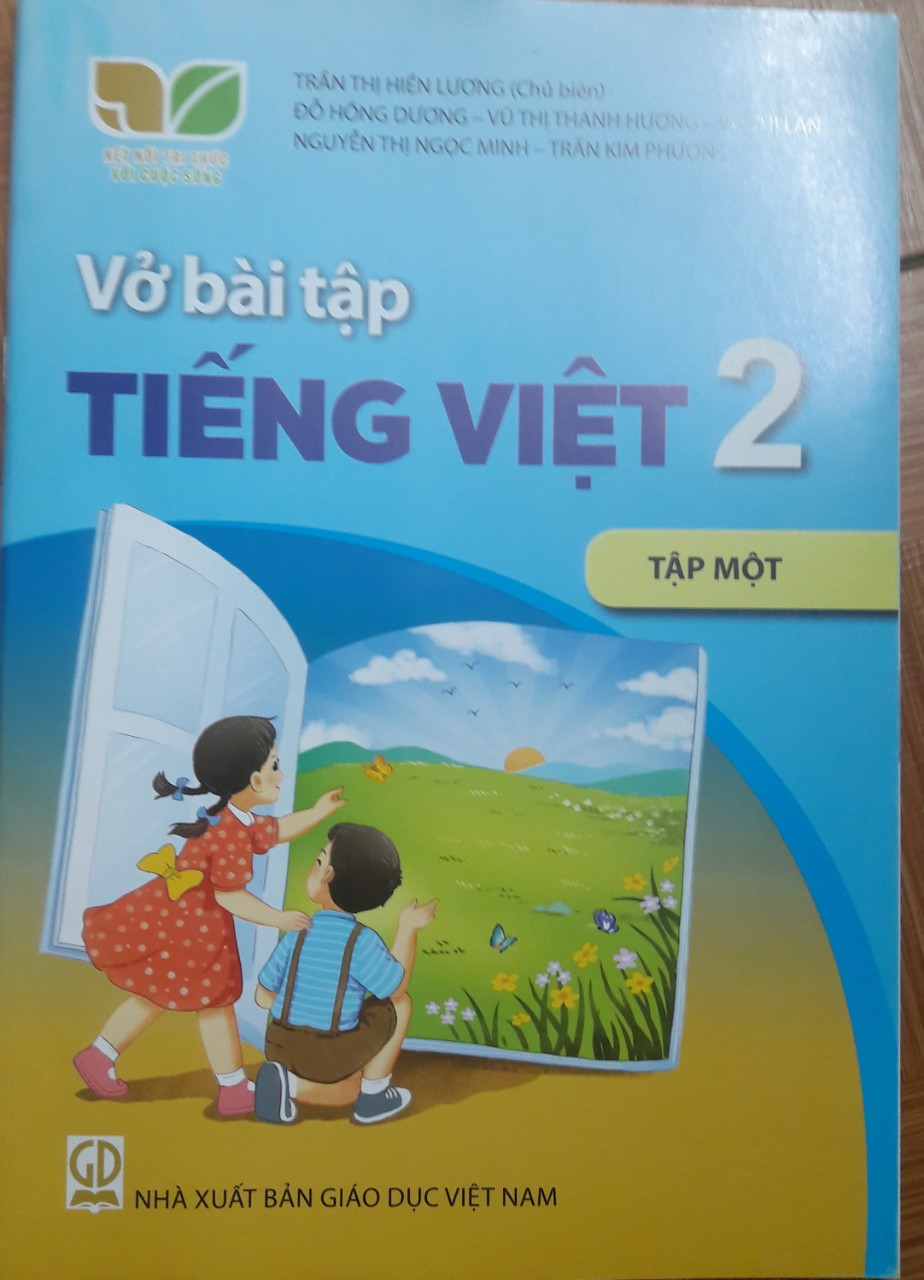 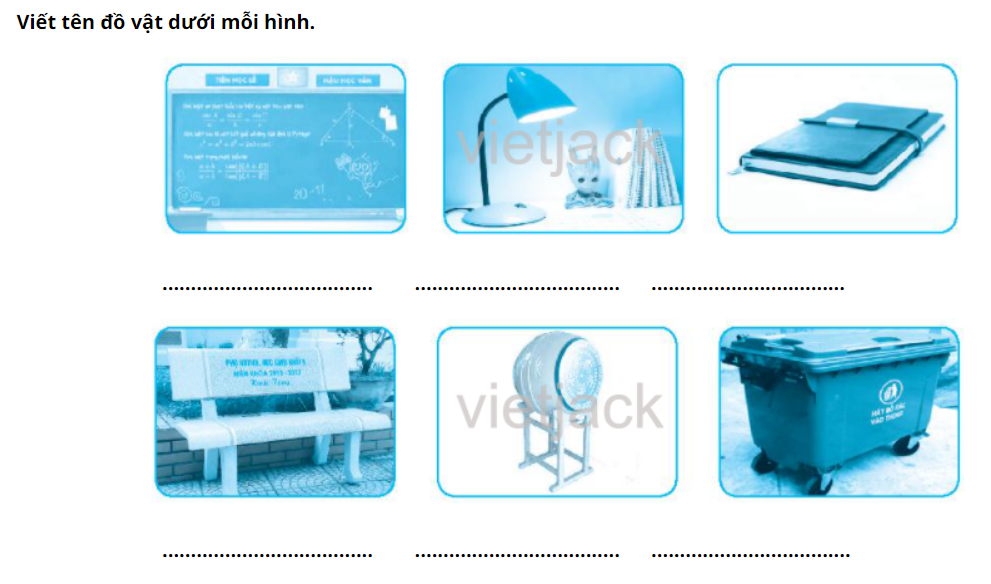 4.
quyển sổ
cái bảng
cái đèn
thùng rác
cái trống
ghế đá
5. Viết câu nêu đặc điểm của mỗi đồ vật ở trường, lớp.
Cái bảng lớp em sạch bóng.
Viên phấn lớp em trắng tinh.
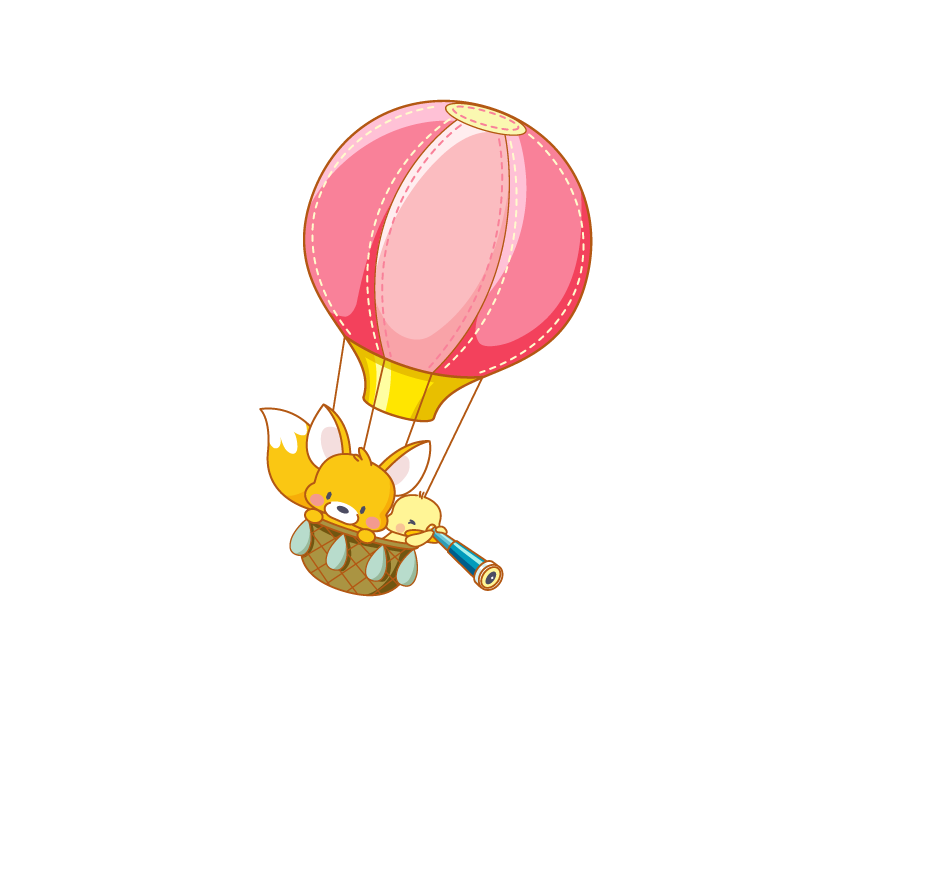 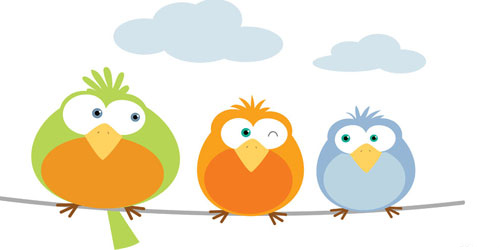 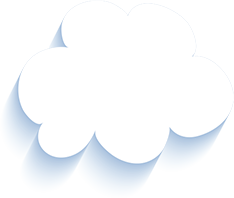 Dặn dò
Ôn tập cách đặt câu nêu đặc điểm của đồ vật .
Xem trước bài sau trang 47.
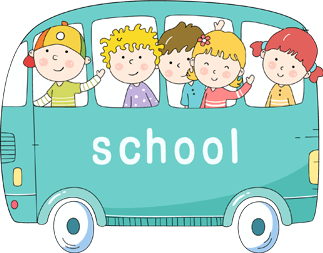 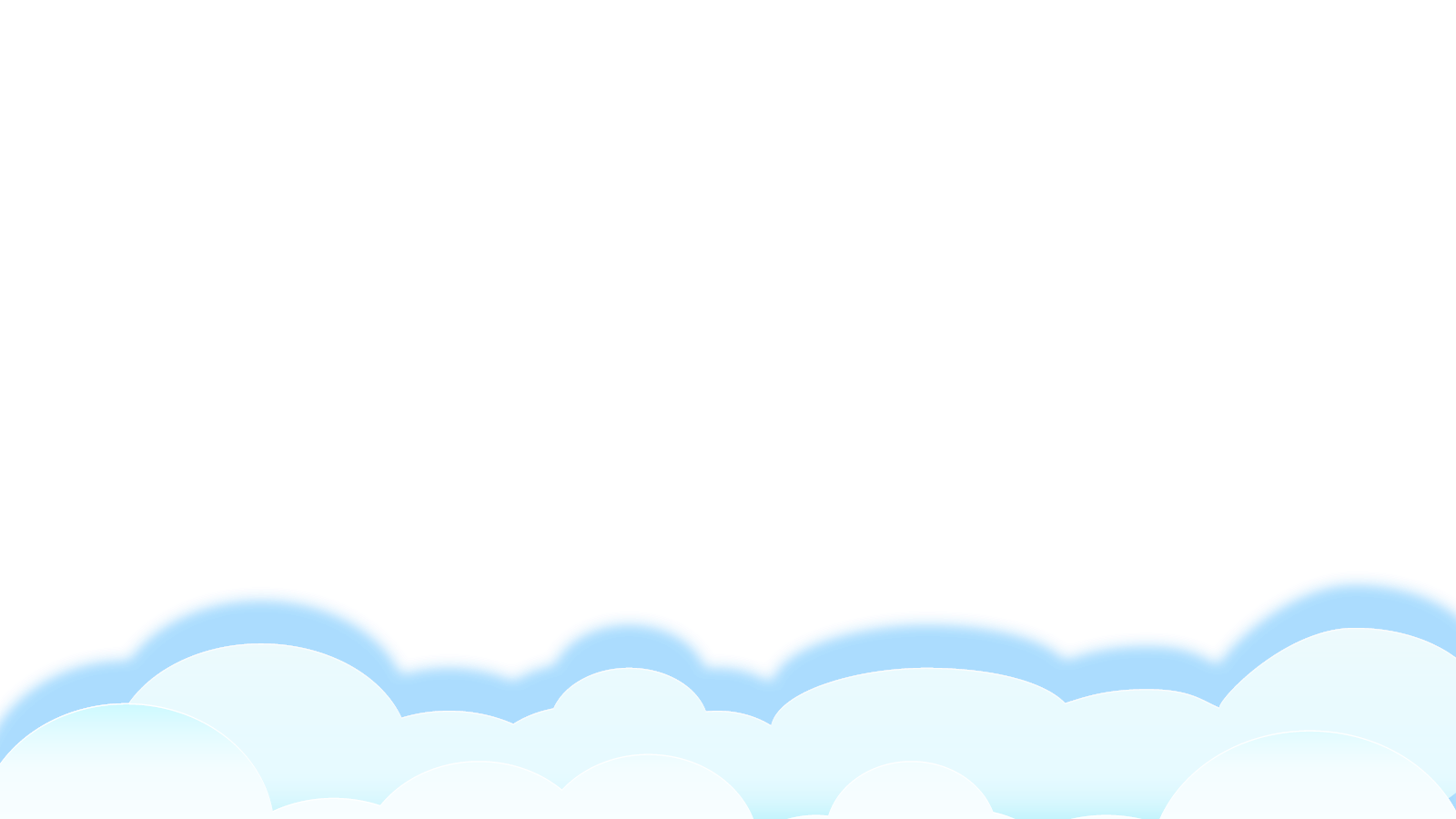 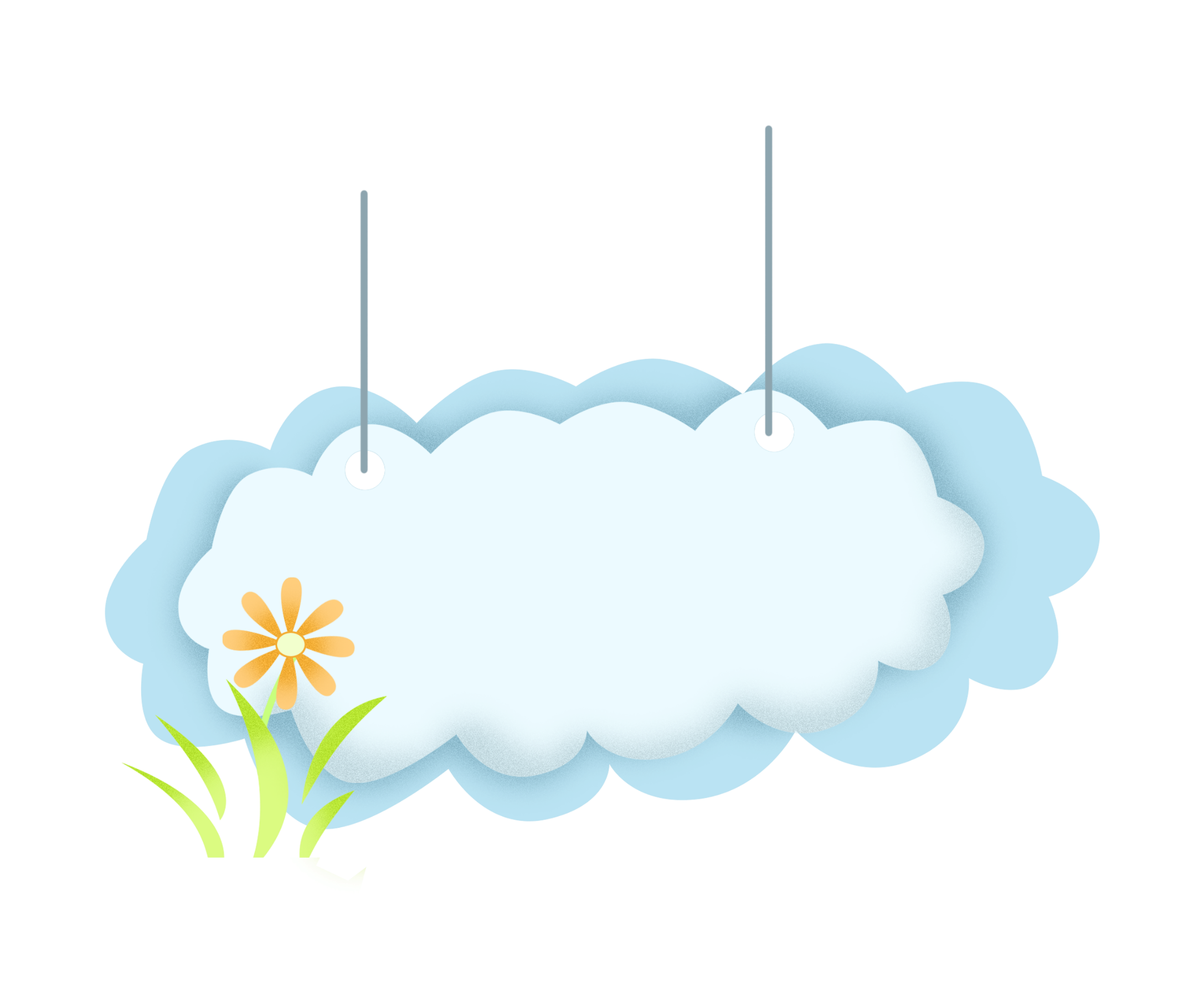 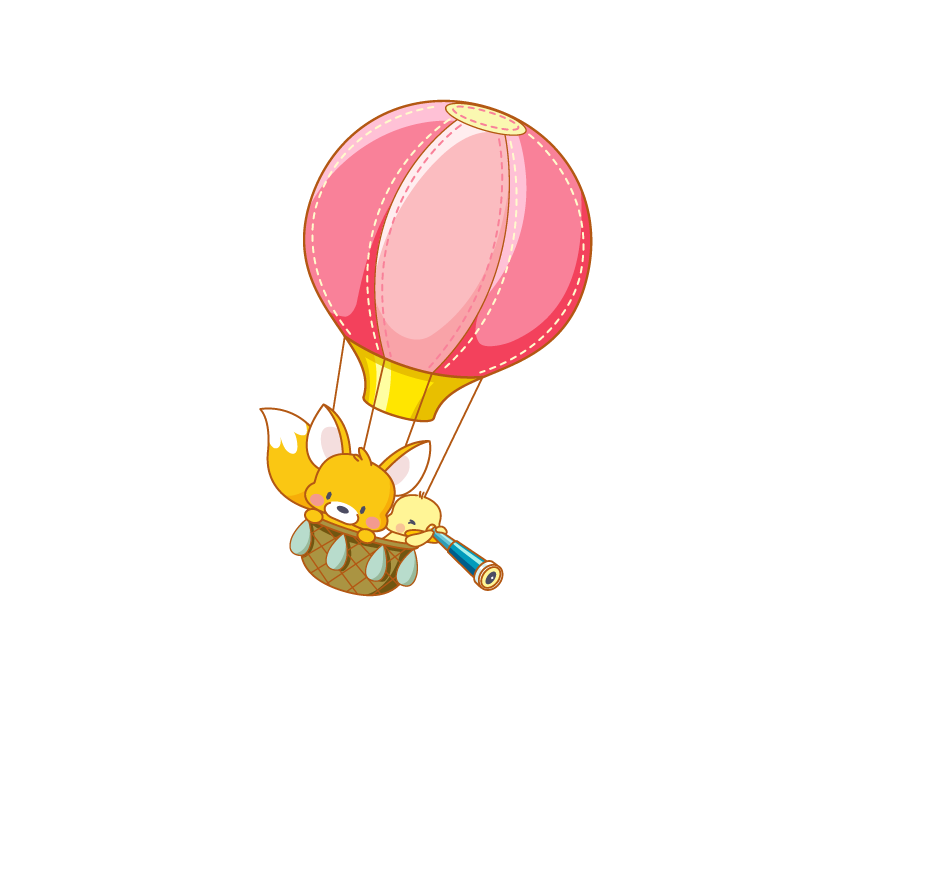 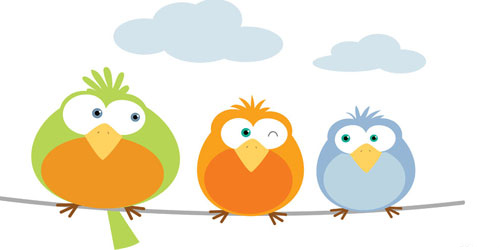 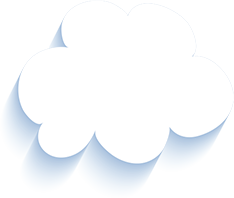 Tạm biệt và hẹn gặp lại 
các con vào những tiết học sau!
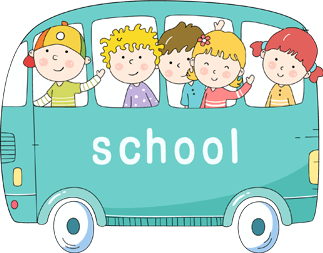 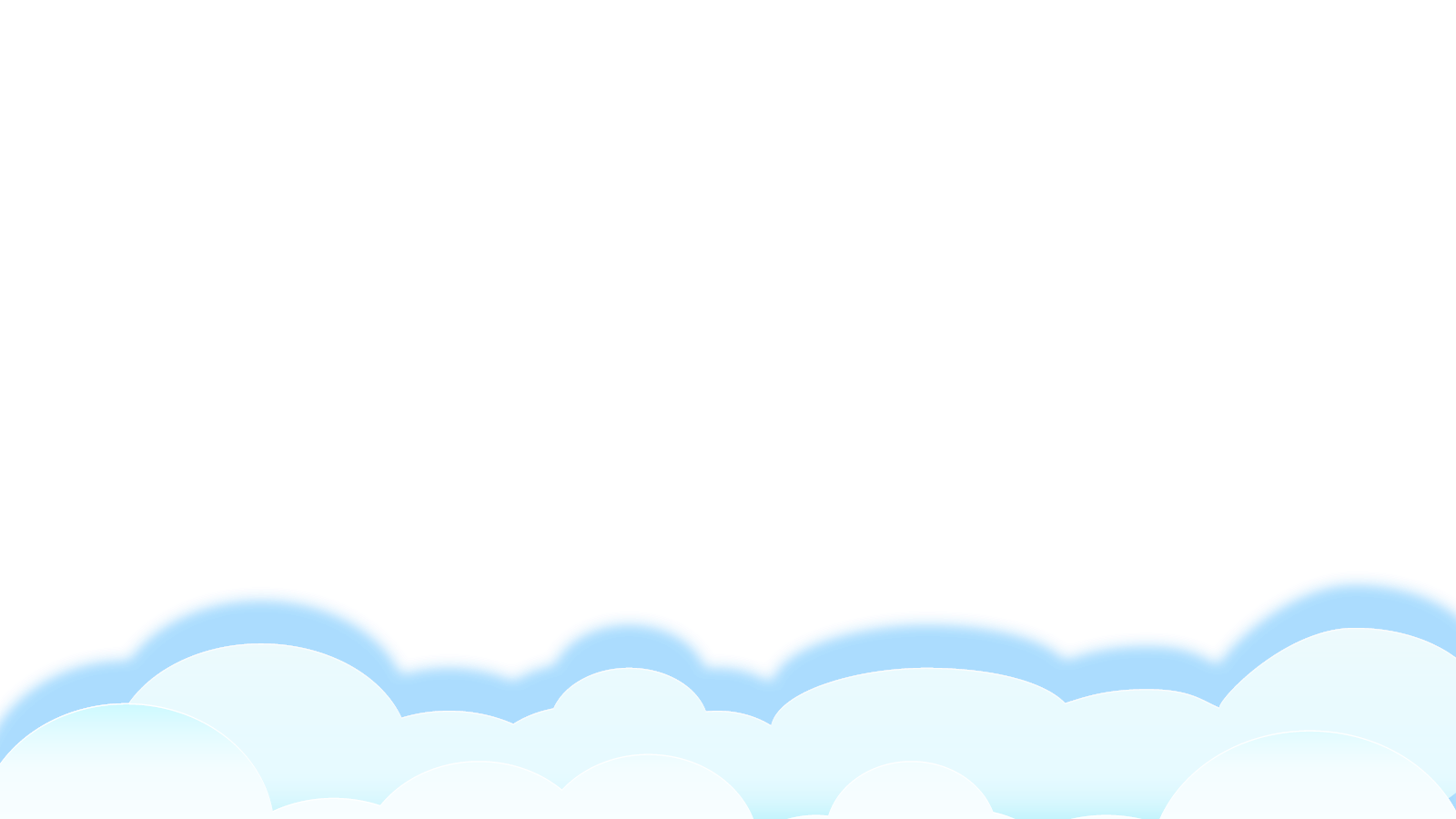